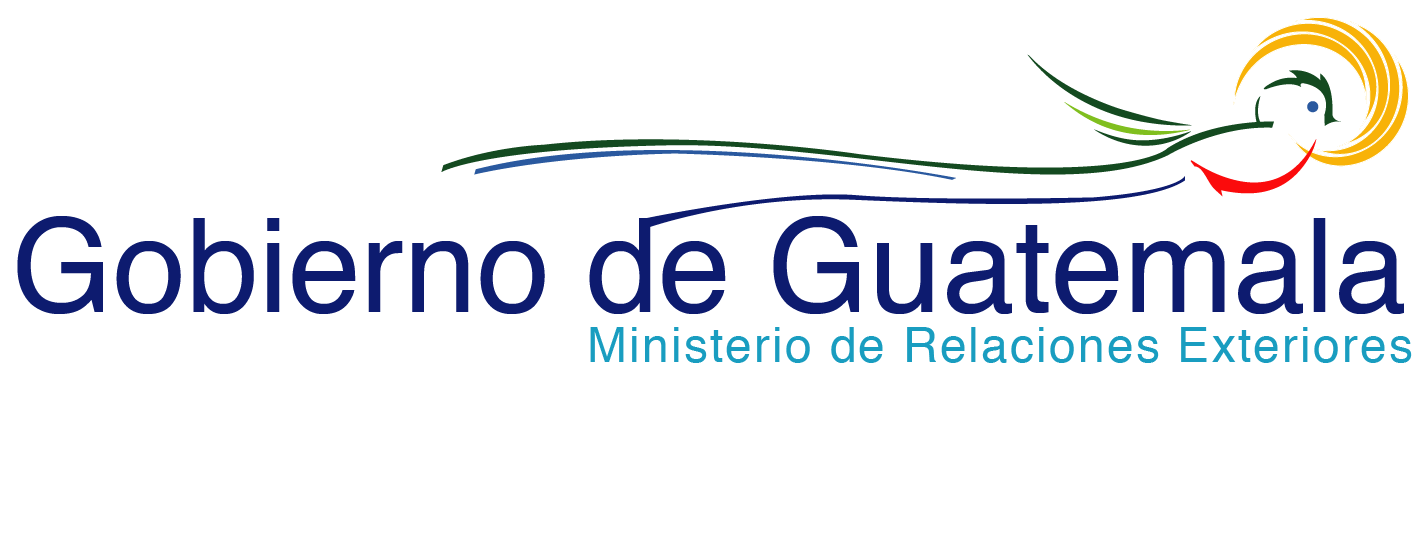 Guatemala
Ministry of Foreign Affairs 
Viceministry for Promotion of Trade, Investment and Tourism
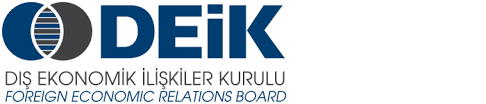 Ambassador Rodrigo Vielmann
Viceminister Foreign Affair Guatemala
DEIK, Istanbul, December 18, 2015
GUATEMALA has a privileged geographical location, in the center of the Americas
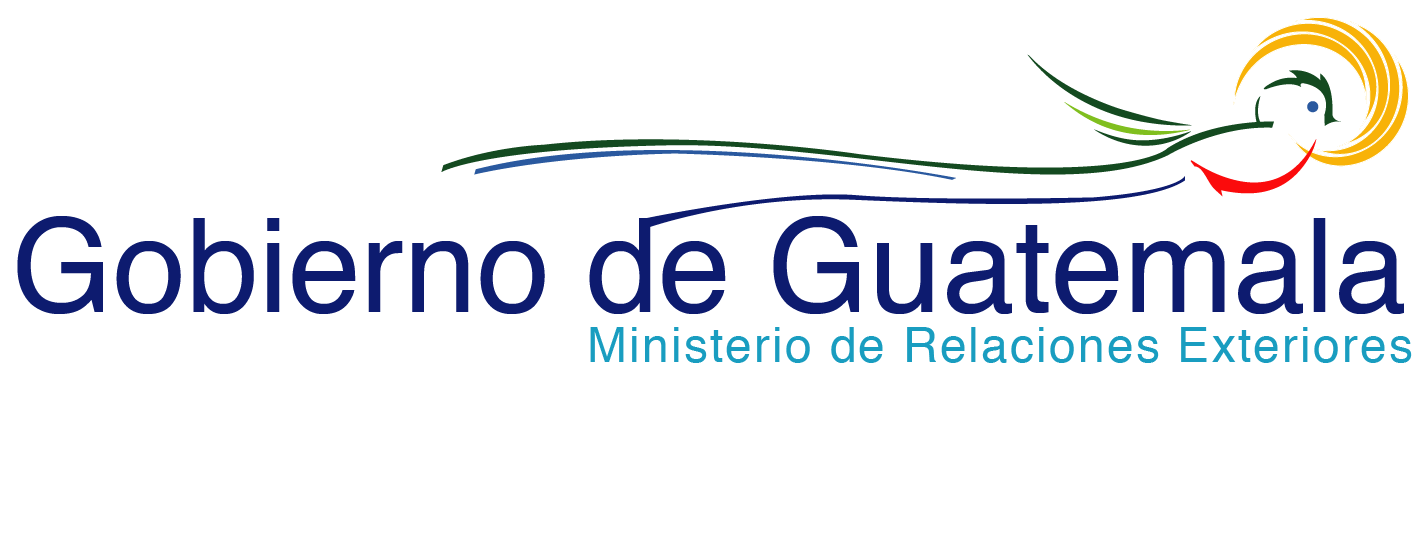 Guatemala
Capital: Guatemala

Area: 108,889 Km2

Temperature:  15°C – 25°C (59°F – 77°F)

Population: 16 millions of habitants 
Youngest population of Central America 70% is under 40 years old

Language: Spanish

GDP per capita: US$ 3,330 US$5,000 PPP
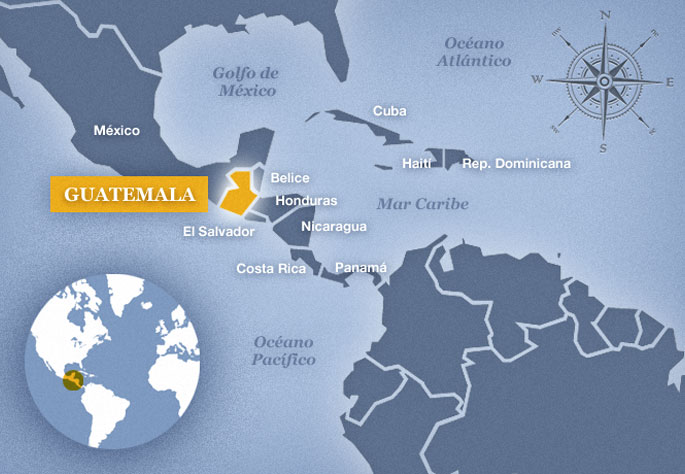 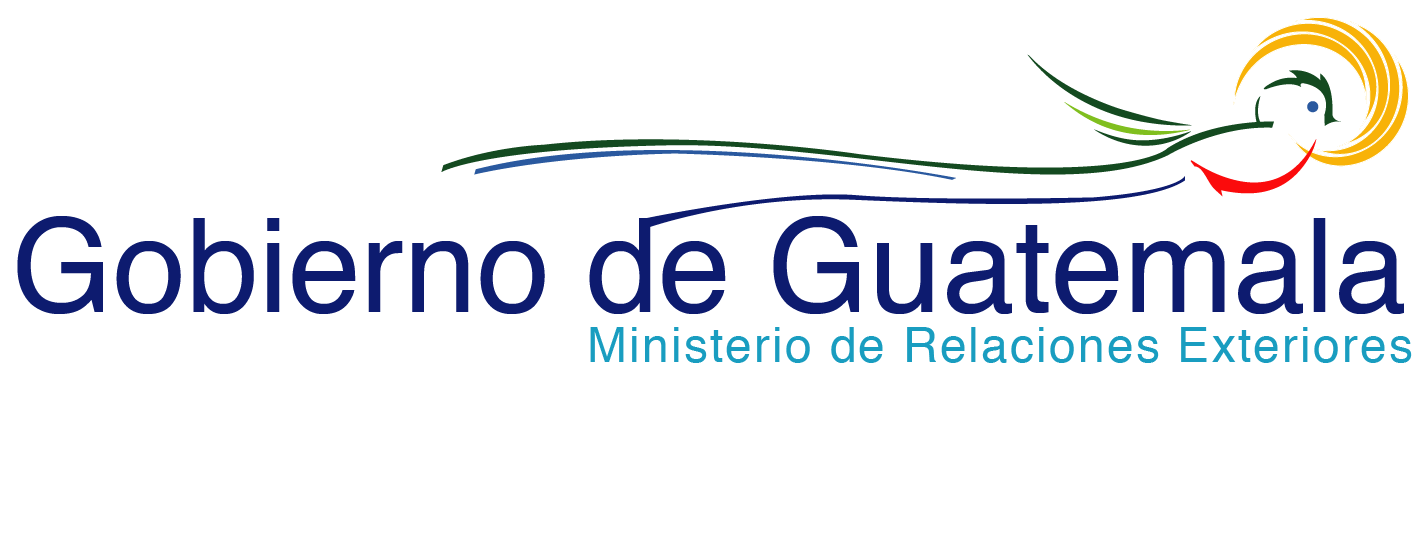 [Speaker Notes: PPP: purchasing power parity]
Stable Macroeconomic climate
In the last 20 years we had:
Stability in GDP growth: 4.1%
Moderate inflation movements: 2.9%
Moderate fiscal deficit: close to 2%
Very moderate debt: 24% of GDP
International reserves: US$7.5 billion
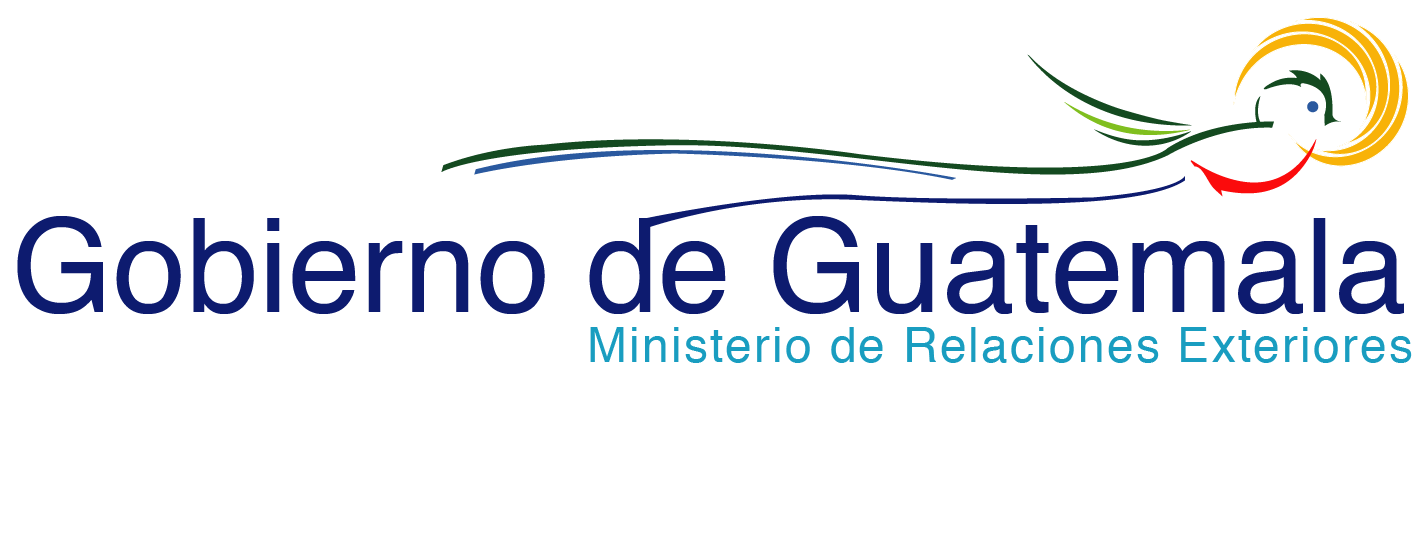 Central America 2015 GDP Growth Estimate
Source: CEPAL
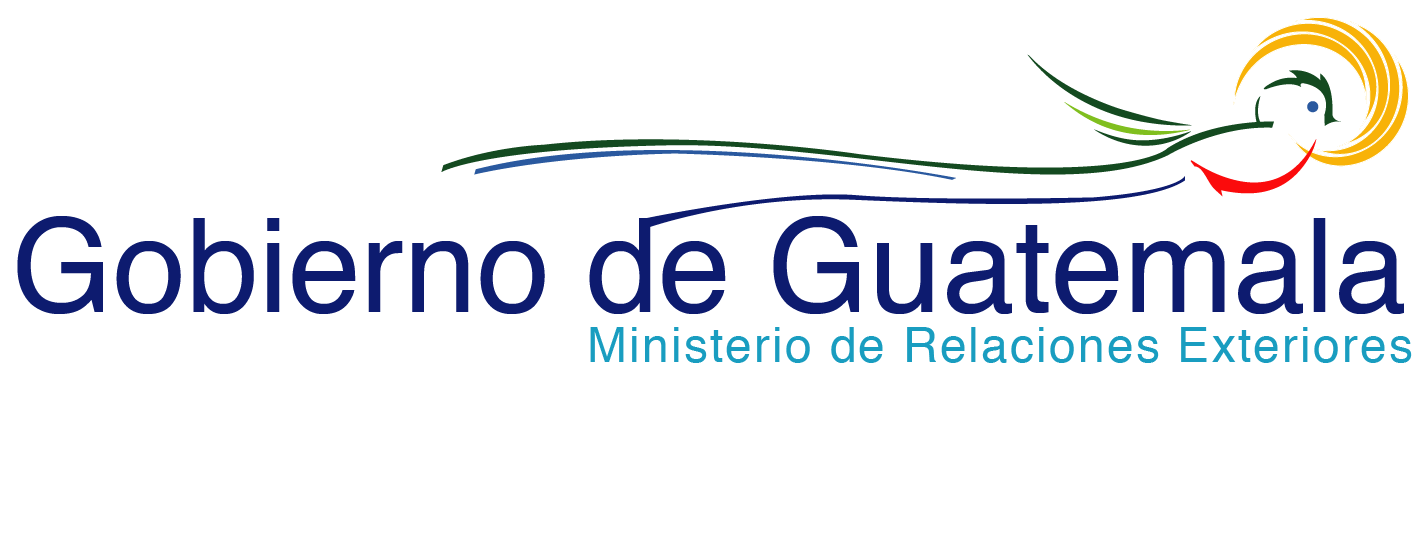 Ports
Guatemala has access to both oceans, Atlantic and Pacific, where 77.1% of the total burden of foreign trade is handled

In the Atlantic are: Puerto Santo Tomas de Castilla and Puerto Barrios - 297 km from Guatemala City

In the Pacific Ocean, Puerto Quetzal is located - 98 km from Guatemala City
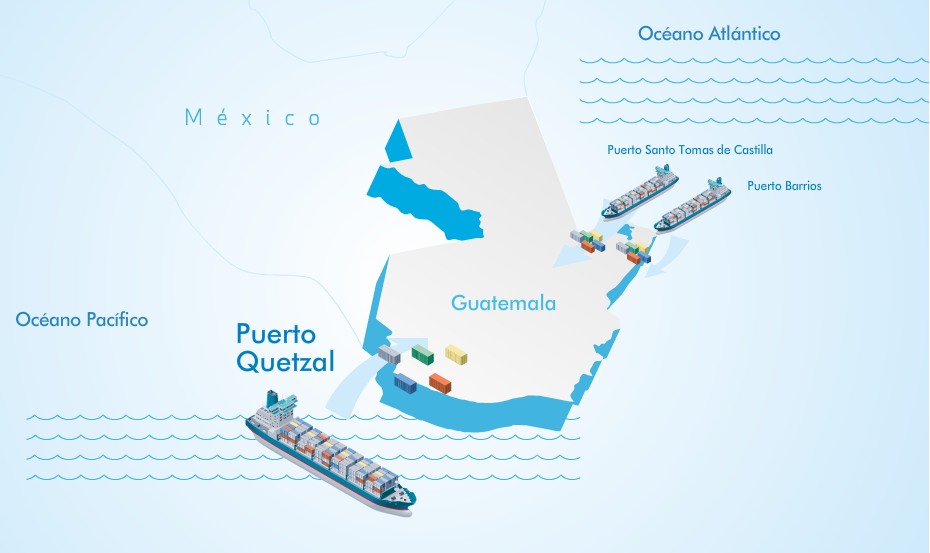 Santo Tomas y Puerto Quetzal are certified BASC (Business Alliance Security Commerce)
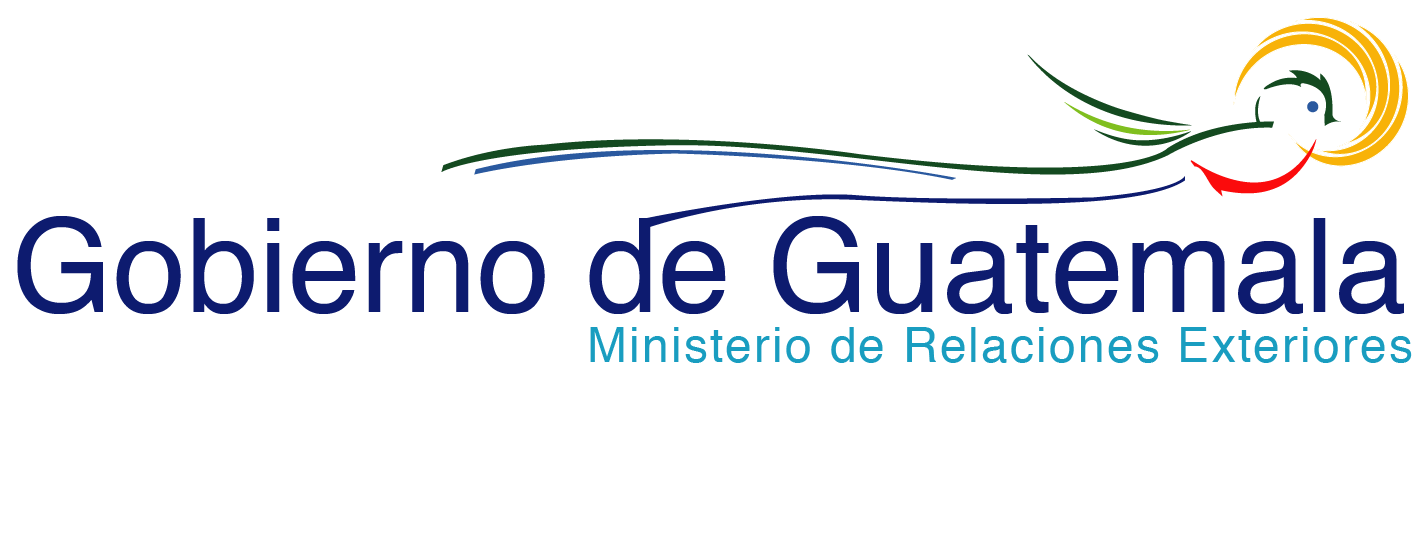 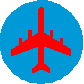 Mundo Maya International Airport
Airports
2 international airports and 17 local

La Aurora Airport:
Category A1 by the FAA (Federal Aviation Administration) of the United States of America
Ability to receive 4 million of passengers per year
More than 200 flights weekly
La Aurora International Airport
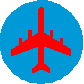 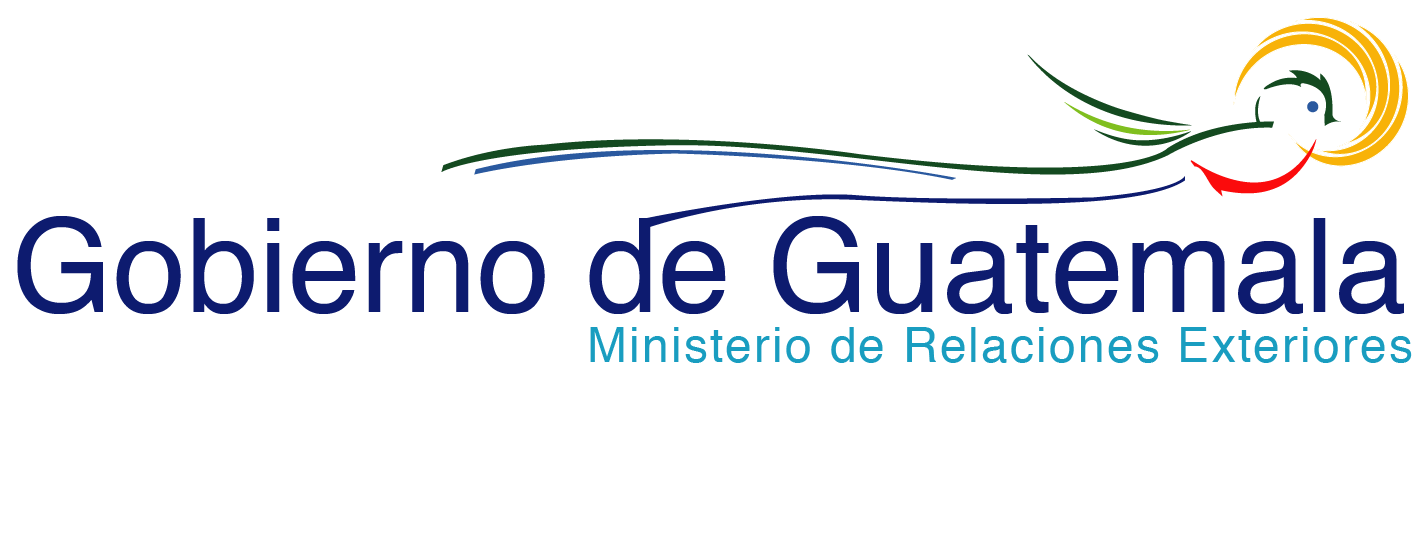 Roads
The main sections of the Guatemalan Road Network are defined as follows: 
Central American Routes: 1,335 miles
National Routes: 1,488 miles + 215 miles of the Northern Transversal Strip (FTN, for its acronym in Spanish). The FTN joins the Mexican border with Izabal and the Atlantic Shore. 
Departmental Routes: 1,732 miles
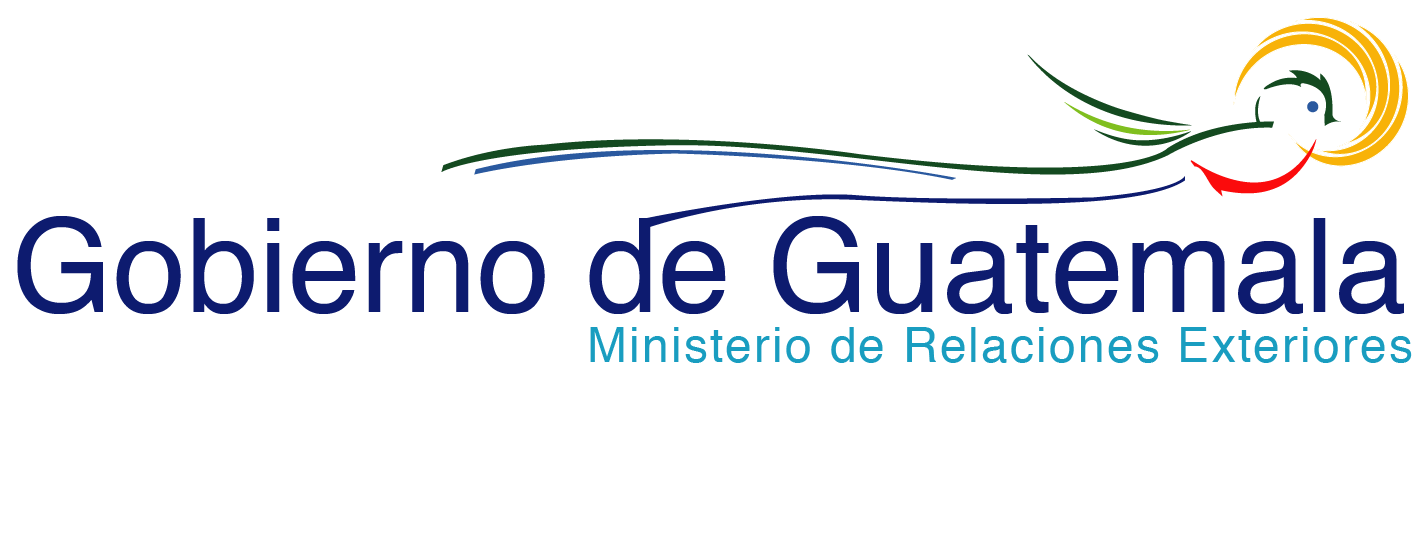 Turkish Embassy in Guatemala
Mr. Ambassador Vehbi Esgel Etensel, is the Ambassador of Turkey in Guatemala. On August 31st., after his arrival, Mr. Ambassador met with Guatemalan Foreign Affairs Minister Carlos Raul Morales, to whom he presented his copies of credentials
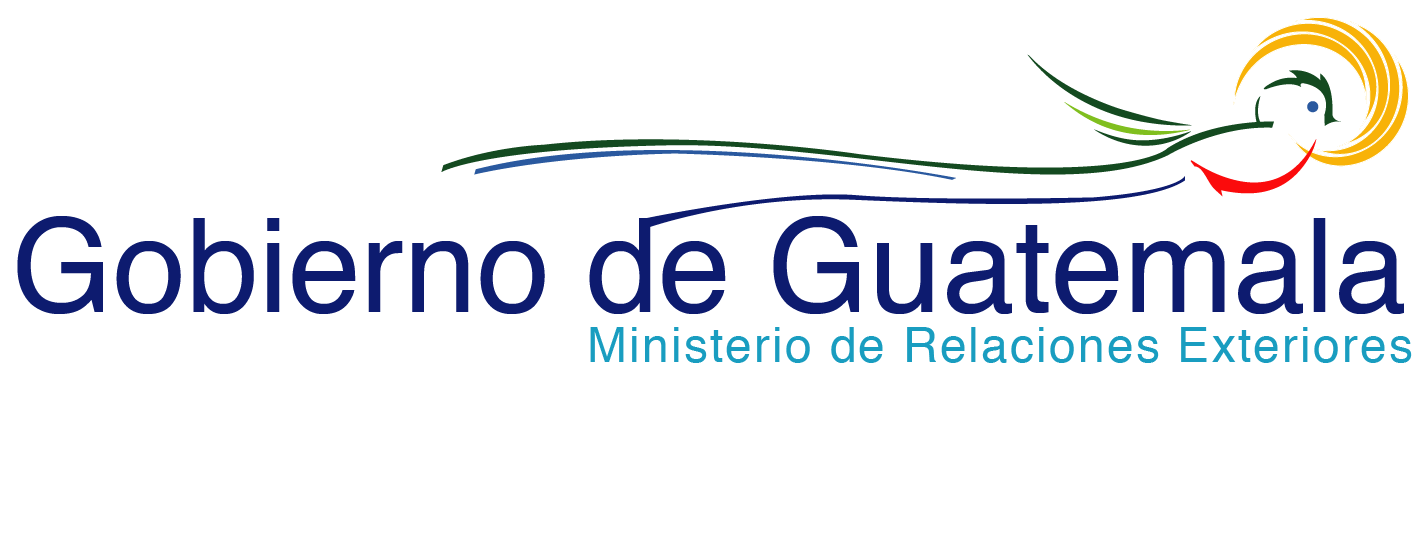 Foreign Direct Investment
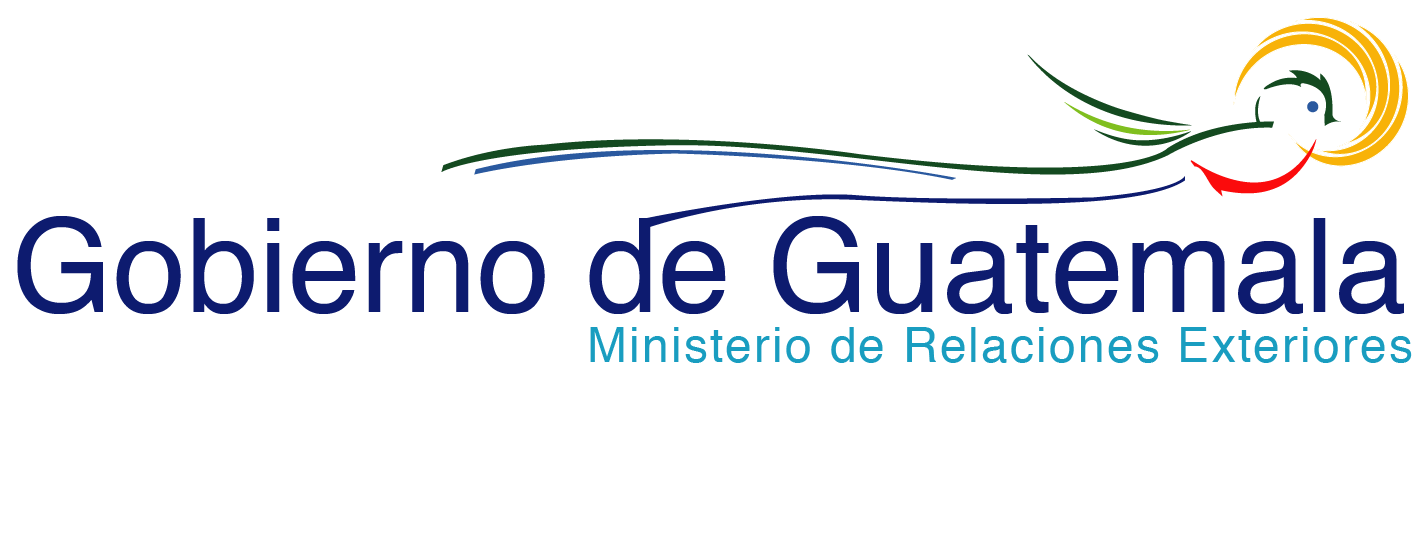 Growth in Foreign Direct Investment
Millions of US$
+8%
+5%
Source: Invest in Guatemala
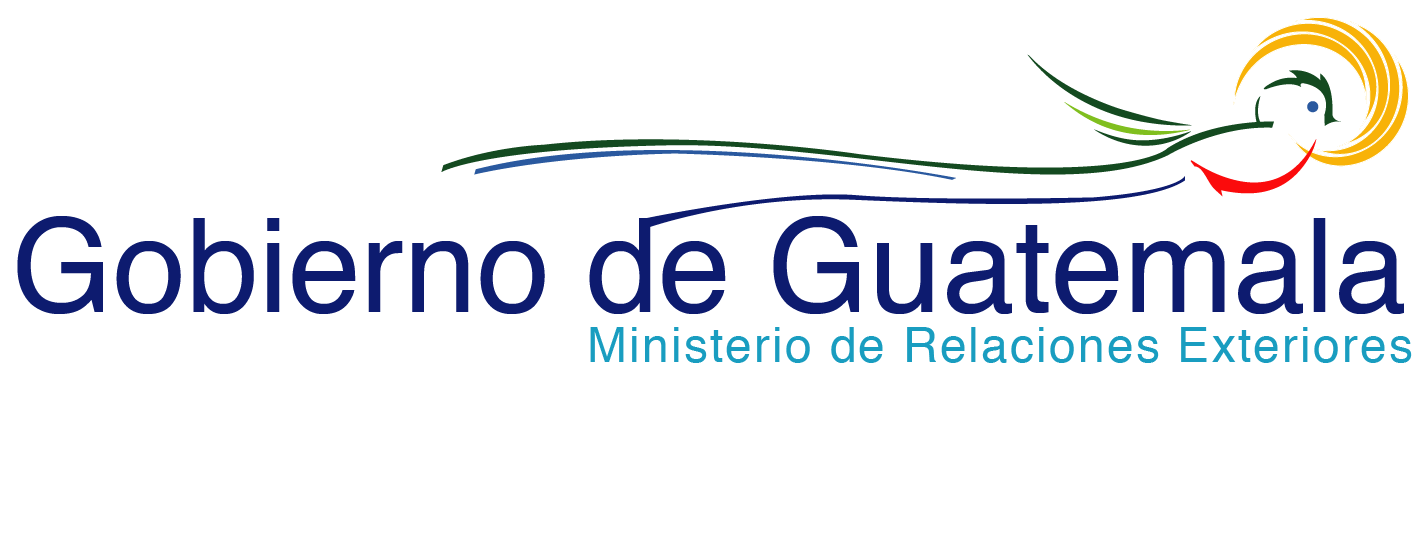 [Speaker Notes: Comparación anual, 5% entre el 2012 y 2013
8% de crecimiento entre el 2013 y 2014]
Sectors of Oportunity
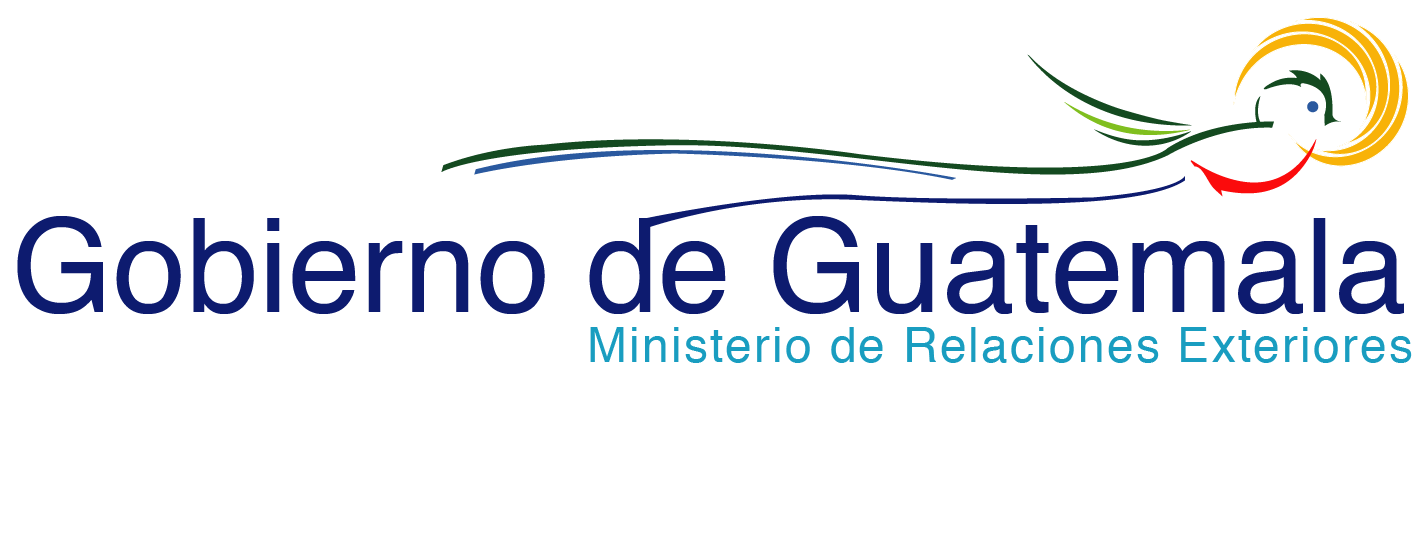 Forestry
Forest surface allows the production of wood of the highest quality

Of the entire forestry surface, 82% is hardwood forests, 10% coniferous and 8% are mixed forests

In Guatemala the average growth of trees is 18-25 years, elsewhere it is 80 years
The sector´s growth during the last years demonstrates its dynamism; it produces mainly rubber, latex, wooden articles, furniture, paper, cardboard, pencils, and wooden boards
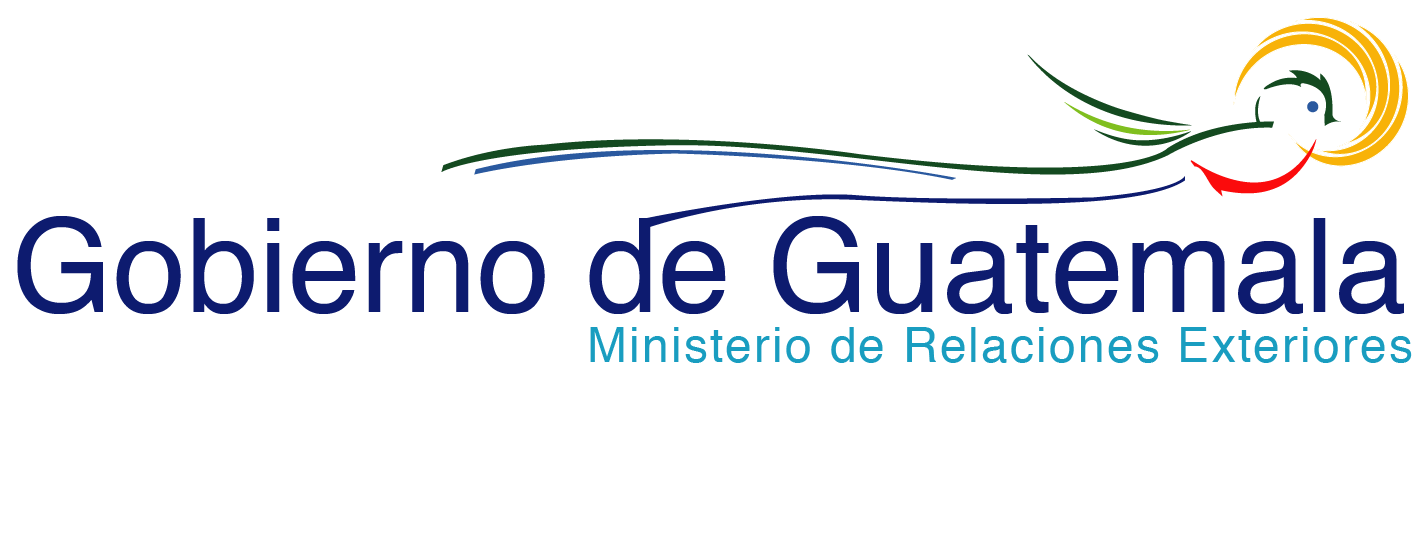 Light Manufacturing
Guatemalan went from producing around US$3 billion (2001) to more than US$10 billion (2013) accounting for a growth rate of over 120%
The evolution of the industry is mainly based on the efforts to transform it by producing goods with high added value and intensive use of technology

The main export products are: plastics, paper and cardboard, chemicals, machinery and electromechanical devices
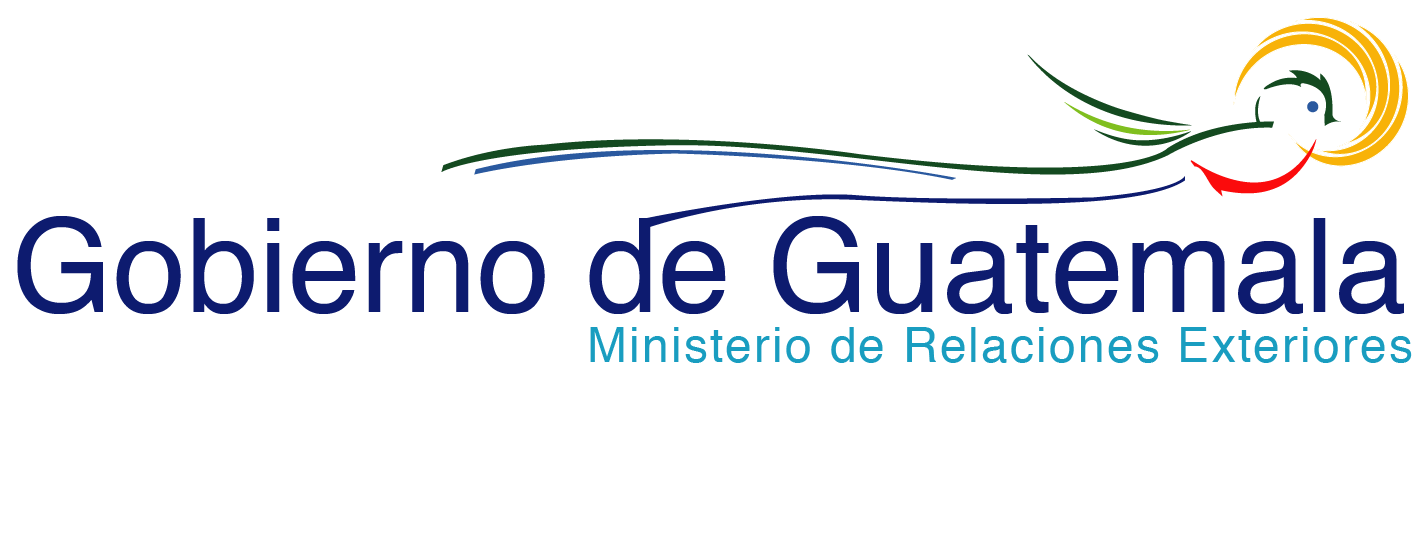 Food Industry
Immense natural richness of Guatemala in terms of microclimates, fertile lands and work force at competitive costs

Guatemala stands out in the production of several agro-industrial products, such as:
Tropical fruits
Vegetables and legumes
Cattle
Cardamom and spices
Confectionery
Beverages
Sweet and savory snacks
Production of biofuels
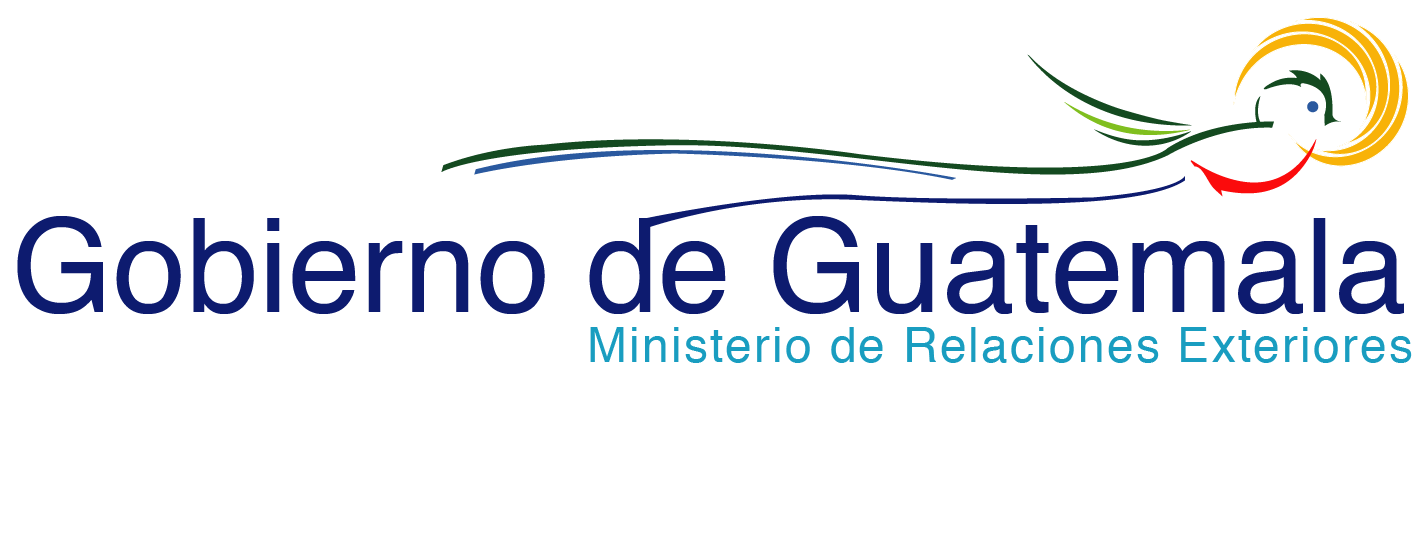 Cardamom
Leading producer and exporter of cardamom in the world
67%
Source: Bank of Guatemala
Exports 
2014
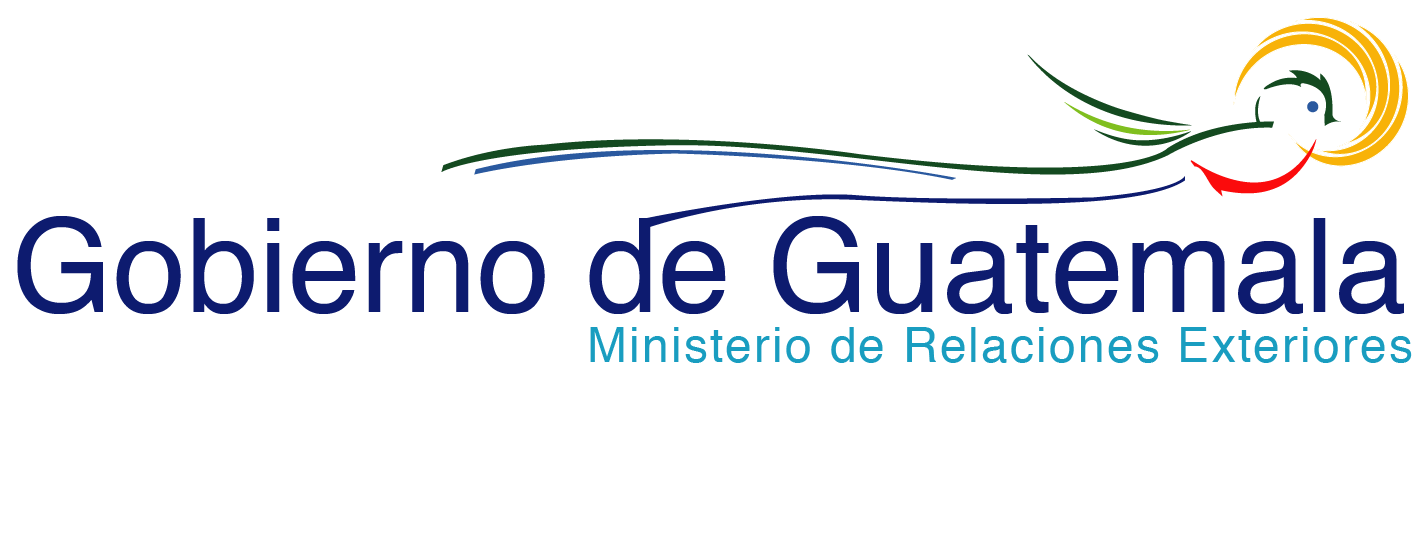 [Speaker Notes: 67% del total de las exportaciones mundiales 2014]
Garments and Textiles
The industry growth around 70% during the last decade

Sector includes 156 apparel manufactures, 42 textile mills, more than 200 services and trimming companies and 14 agents

Integration of the sector by being a one stop shop that includes all of the parts of the value chain (from textile mills to full package companies)
Brands: Adidas, Nike, Polo Ralph Lauren, American Eagle Outfitters, Dona Karan New York, Guess, Tommy Hilfiger, Old Navy, Gap, Abercrombie & Fitch, and Hollister
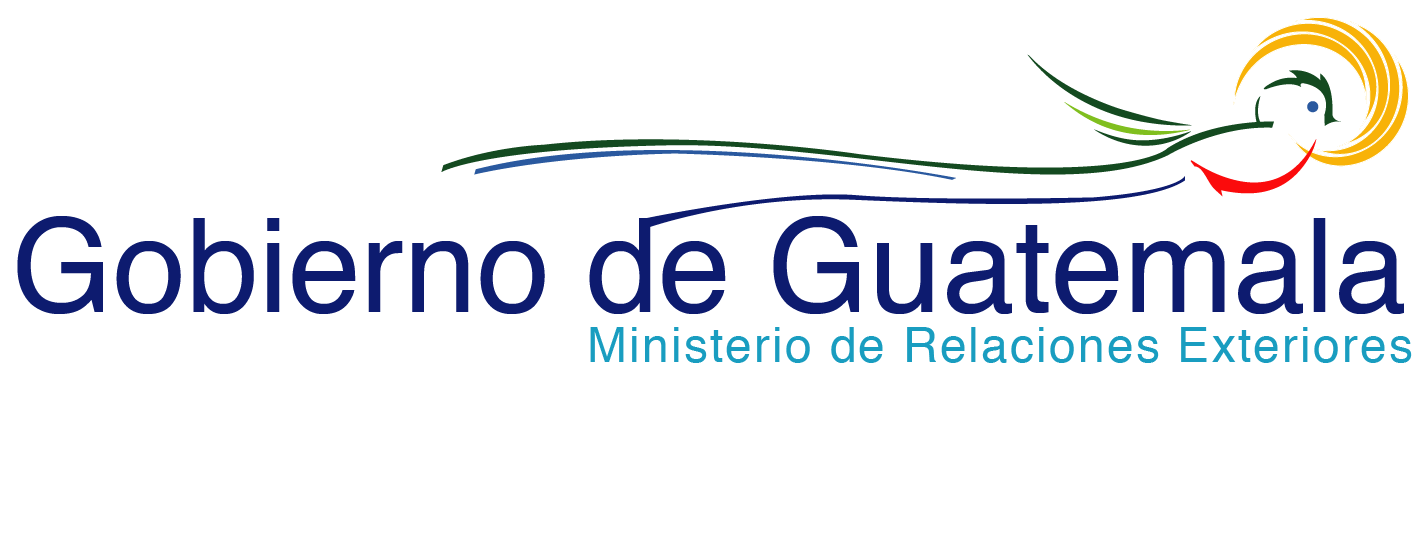 Garments and Textiles
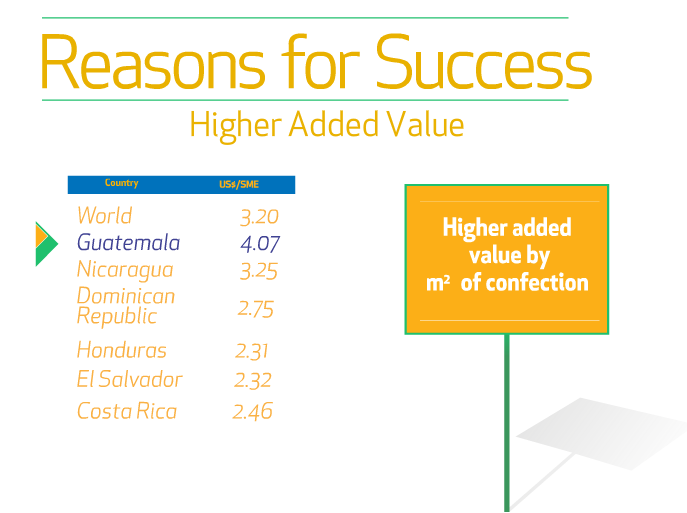 The apparel and textile industry in Guatemala has evolved over the years to meet customer needs
in response time 
quality
supply chain integration and technology
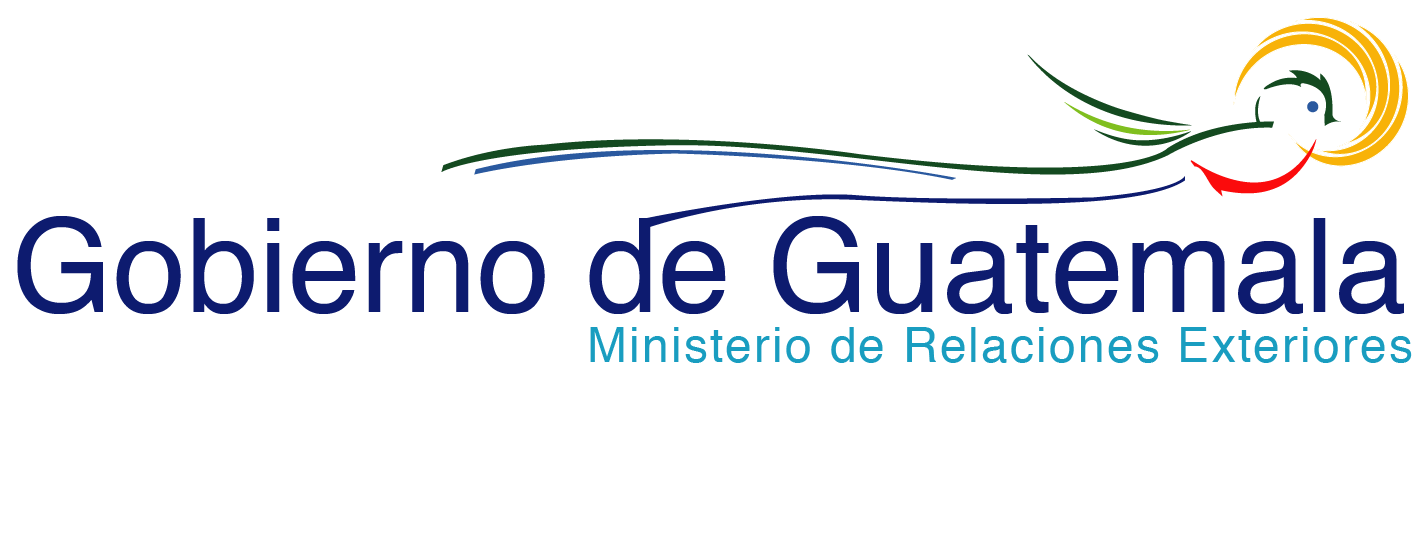 Exports garments and textiles
13.8% of exports
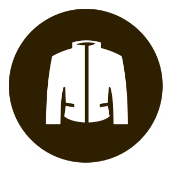 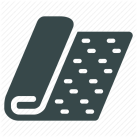 Leading national sector 
of exports
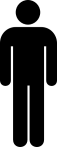 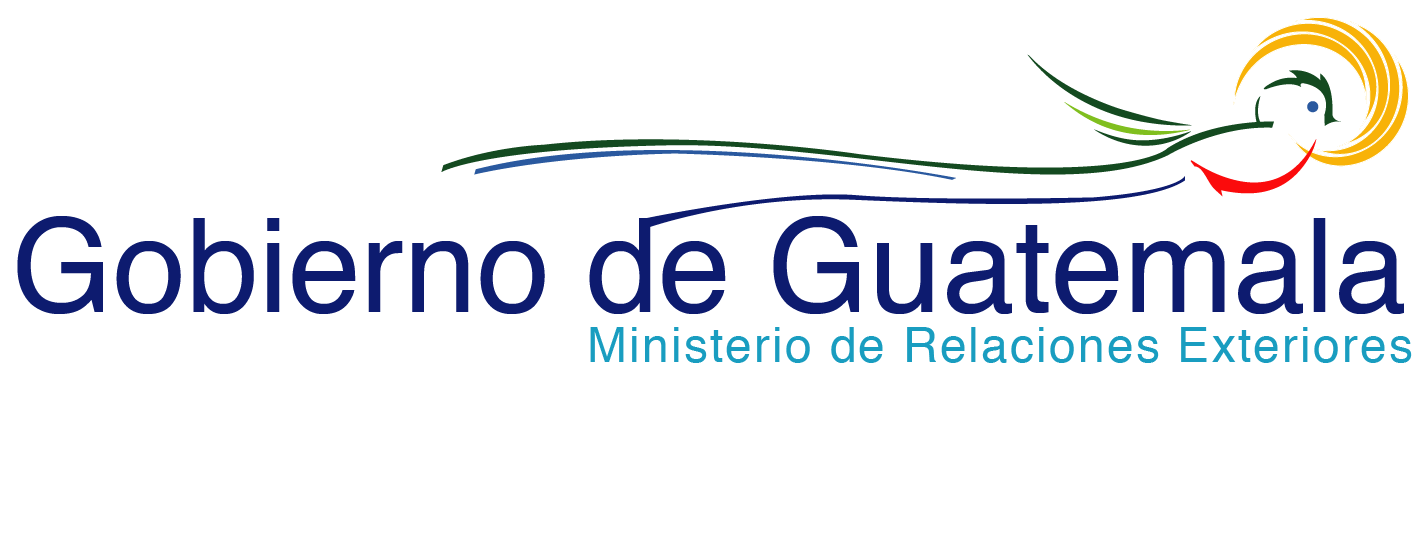 [Speaker Notes: Growth 0.99%]
Top Products from the Apparel & Textile Industry exported from Guatemala
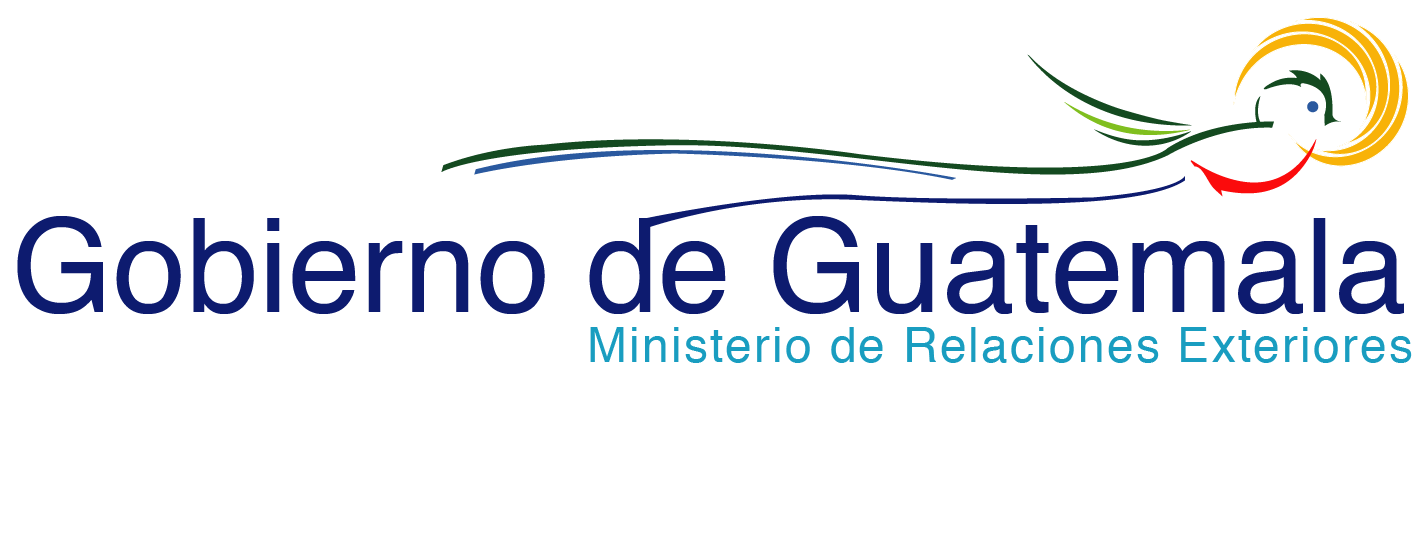 Main Exports Markets in 2014
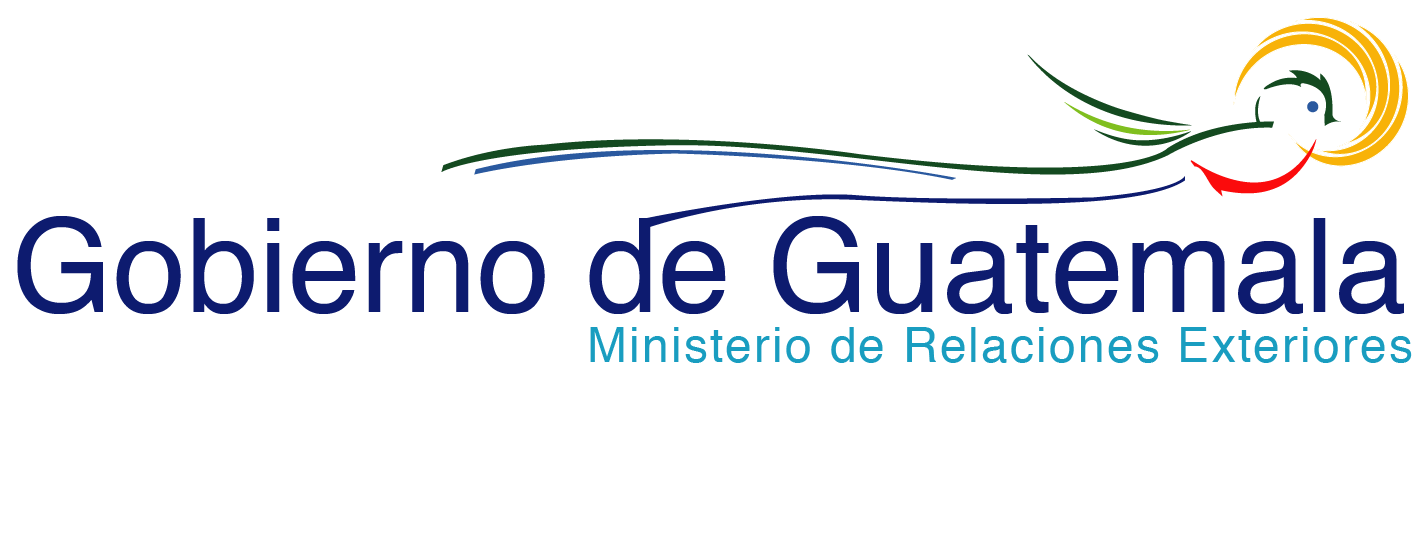 Contact Centers & BPM
Guatemala has the largest, youngest economically active labor force in Central America

English proficiency is high among the young generations

Culture oriented to customer service

Private sector, Government and Academia work in synergies in order to support the growth and sustainability of the industry
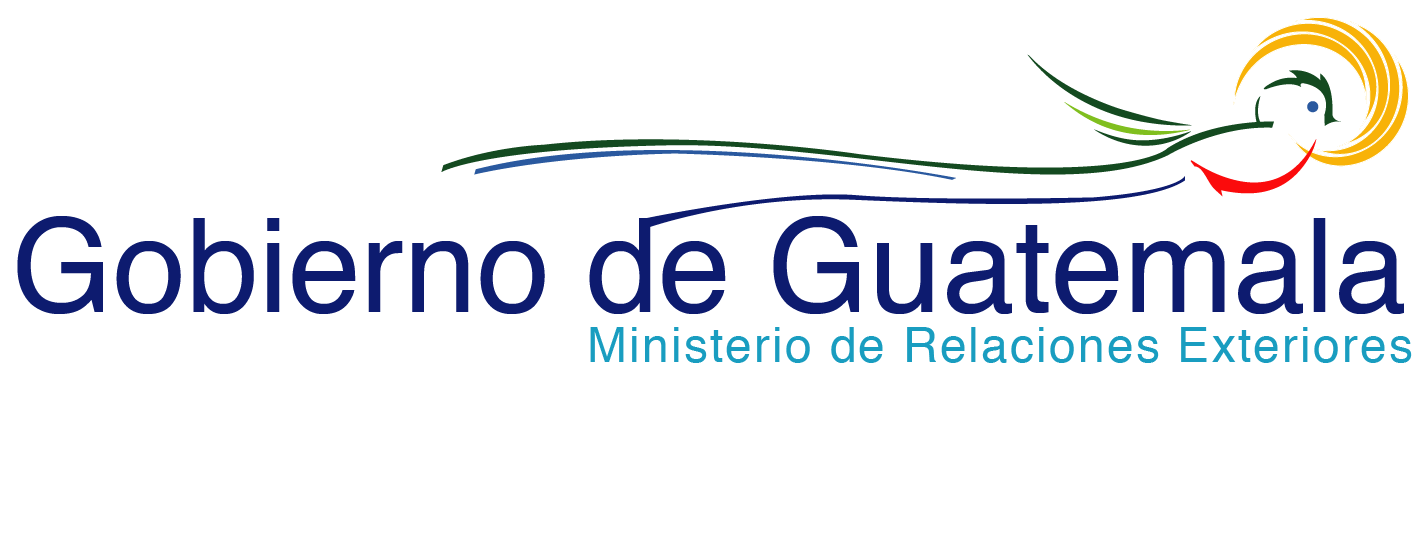 Guatemala BPM Industry Insights
Estimated Split by Verticals, %
Tholons Insights Survey Estimates, Literature Reviews and Interviews
Total BPO Revenues (2009-2014) USD MM
Tholons Insights Survey Estimates, Excludes Software & IT Services
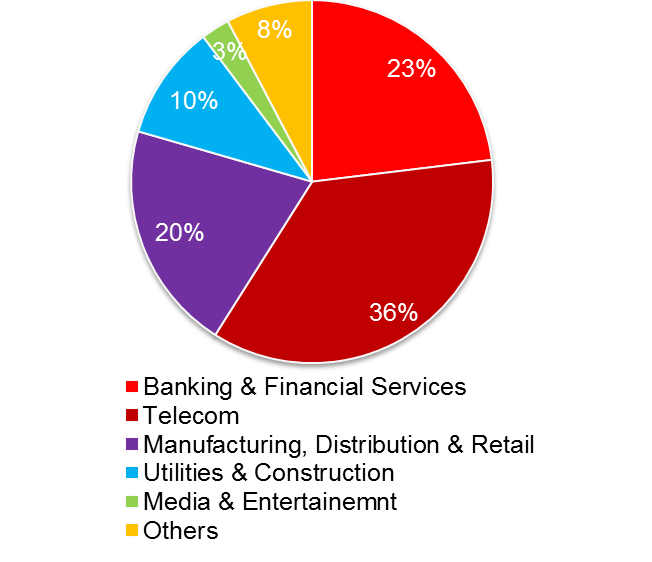 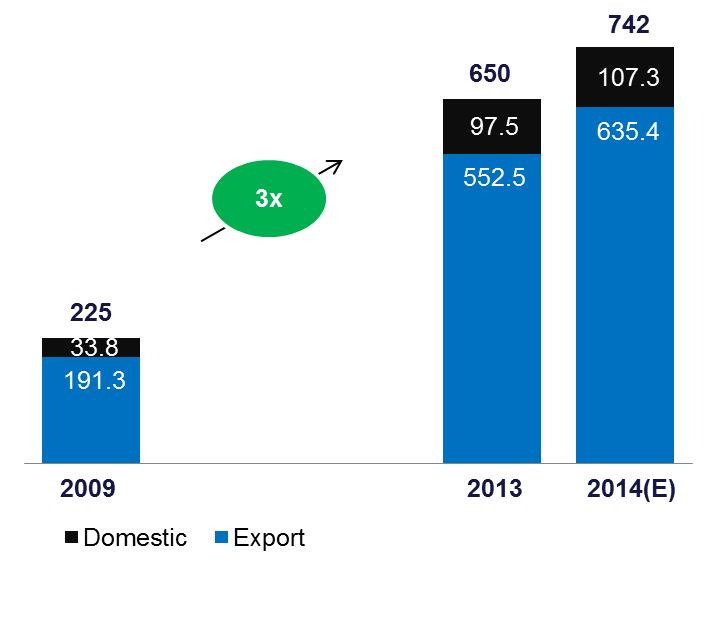 The Tholons Insights survey estimates the growth of the sector at ~3 times since 2009
Projected growth rate of exports is estimated at about 15% for 2014 showcasing the growth potential of the sector
Healthy mix of verticals covered by the sector
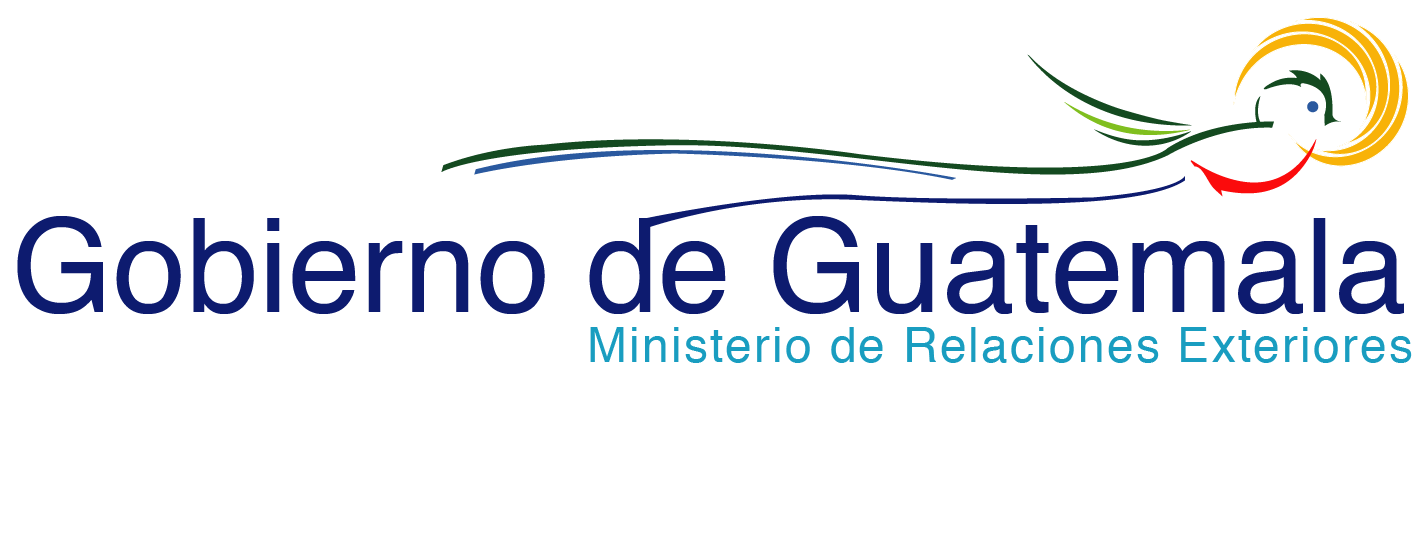 [Speaker Notes: Tholons is a leading full-service Strategic Advisory firm for Global Outsourcing and Investments.]
Guatemala BPM Industry Insights
Revenue Estimates by Service lines in the BPO sector % revenue contribution
Geographic Coverage of BPO players in Guatemala
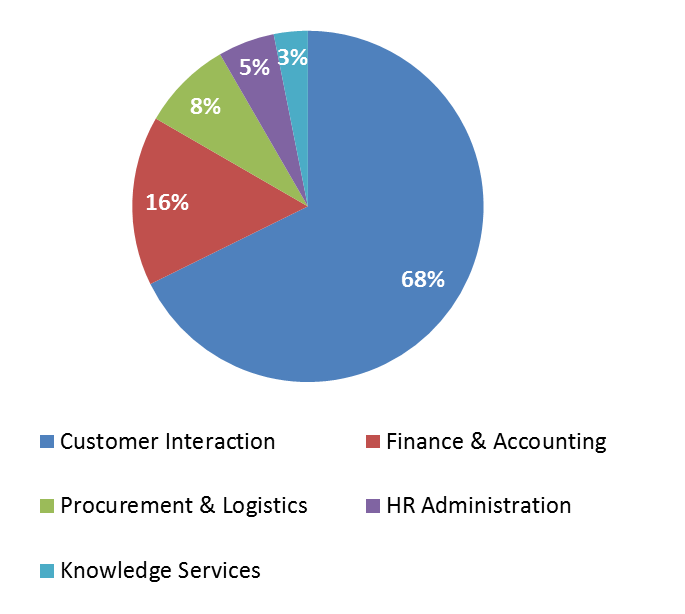 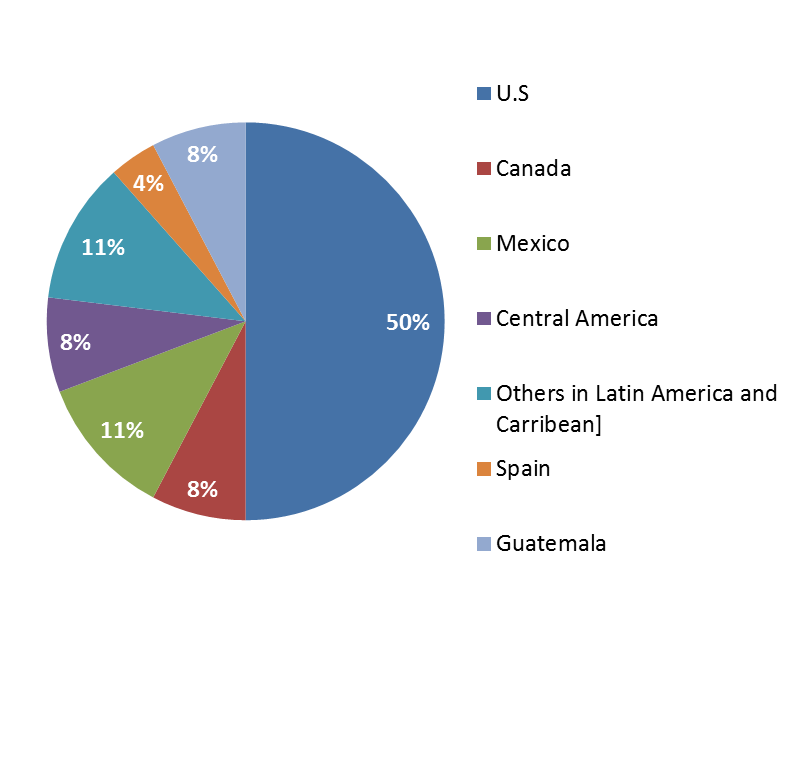 Customer Interaction includes: Customer Service, Tech. Support, Telemarketing and Media Assistance,  FAO is a growth area that companies are exploring on the back of high quality accounting students available in the industry
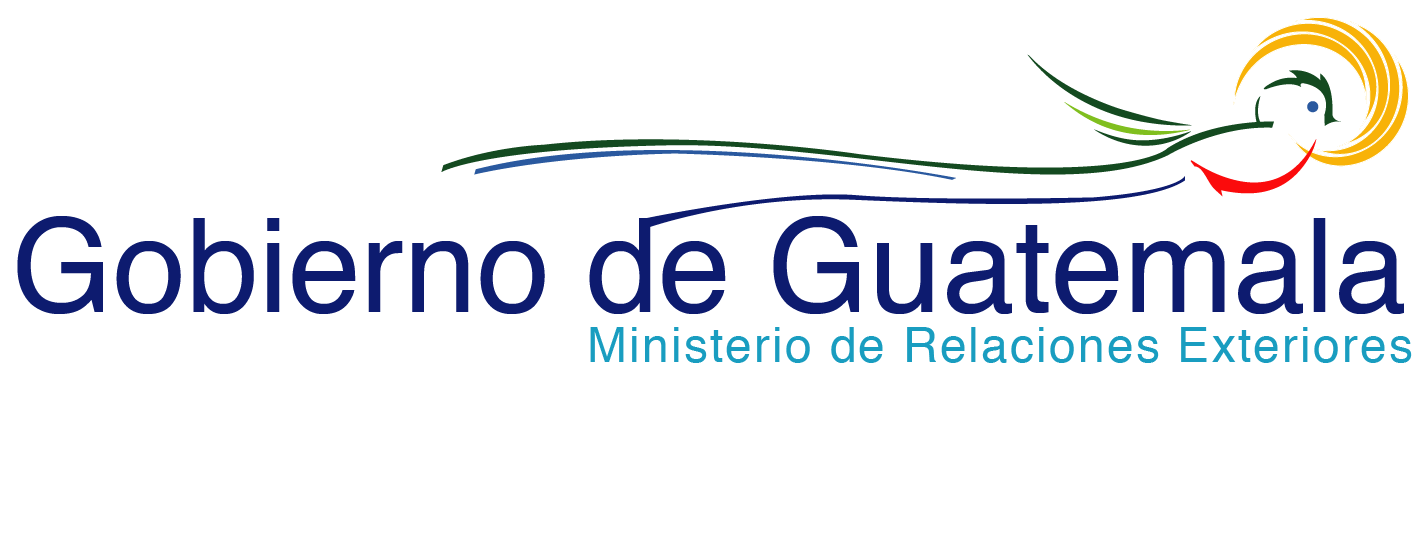 Technological Infrastructure
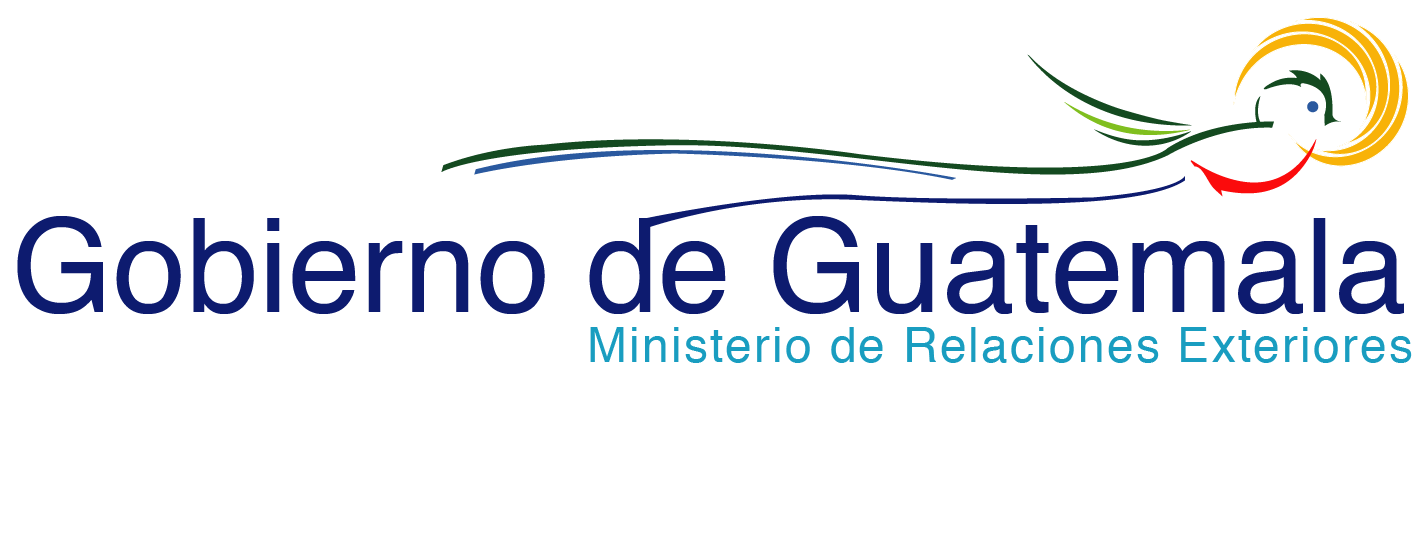 Achievements
Top 10 Reforming Economies in the World according to the World Bank. 2014 and 2015.

Increase of 13 positions in the Top 100 Outsourcing Destinations Ranking, by Tholons

Guatemala is among the “Leading Latin American Offshore Services Locations, 2014”. Gartner

Guatemala is included among the major contenders in the Transaction-Intensive BPS countries and the Leading Delivery Locations, 2014. Everest Group
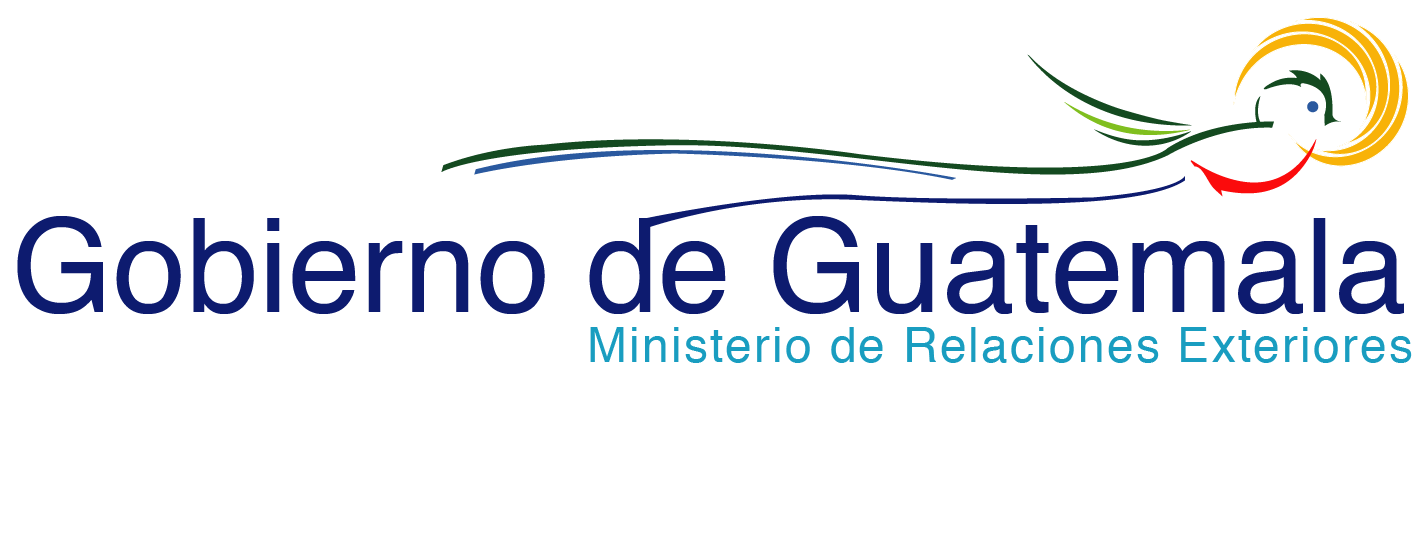 [Speaker Notes: Top 100 Outsourcing Destinations Ranking 79
Gartner is the world's leading information technology research and advisory company
Everest Group is a consulting and research firm focused on strategic IT, business services, and sourcing]
Software
Web Design
Web site Analysis
Hosting, Antispam. E-mails 
Customer Service 
Telemarketing 
Back office: Data management, data entry 
E-commerce
Banking and insurance solutions
Accounting and Finance Process
Biometric Security
Business Process 
Management BPM
Customer Relationship 
Management CRM
Enterprise Resource 
Planning ERP
Human Resources
Image Solutions
Mobile Solutions
School administration software
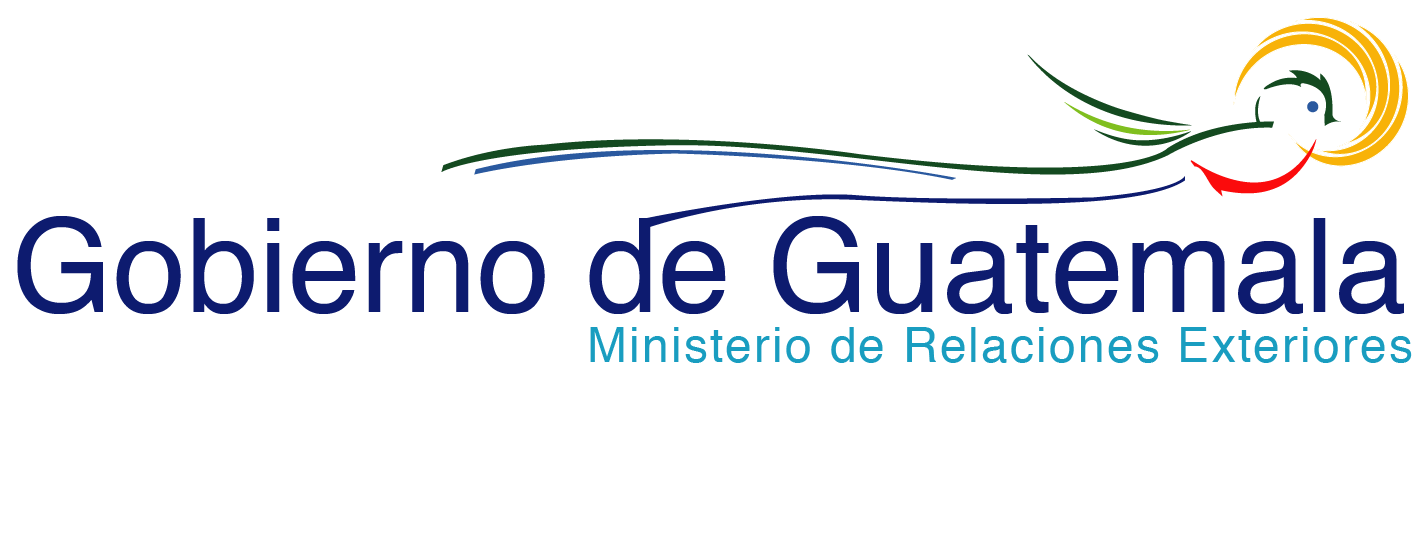 Software
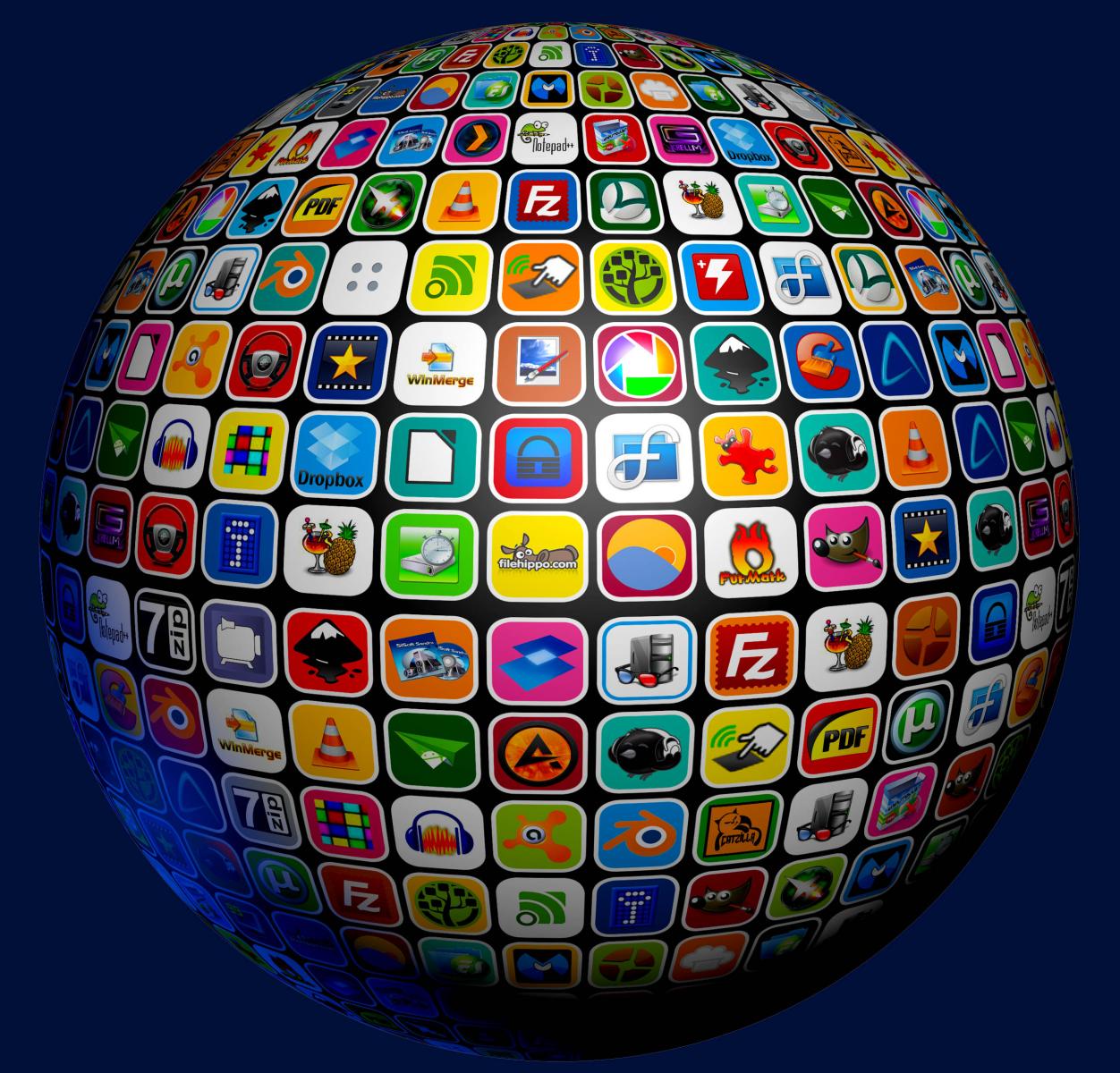 Cybergames
Unloading of Mobile Contents
Mobile Marketing
Marketing and Digital Publicity
E-mail Marketing
Digital Animation
Social Media
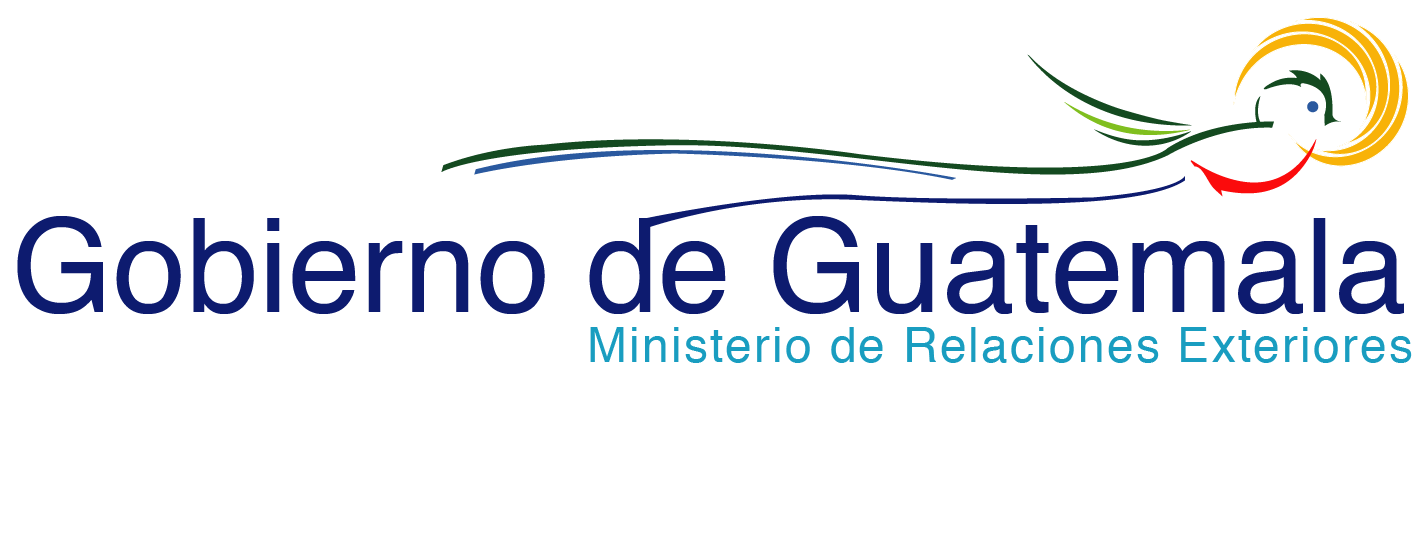 Energy and Oil
Several studies elaborated by different institutions have proven the existence of oil reserves of up to 83 million barrels; but there are indicators that it might be up to 750 million 

Guatemala is one of the few countries in Latin America that allows private companies to extract and sell hydrocarbons in national territory

Thanks to the Law of Incentives for the Development of Renewable Energy Projects around 70% of new electricity projects in Guatemala are related to renewable energy
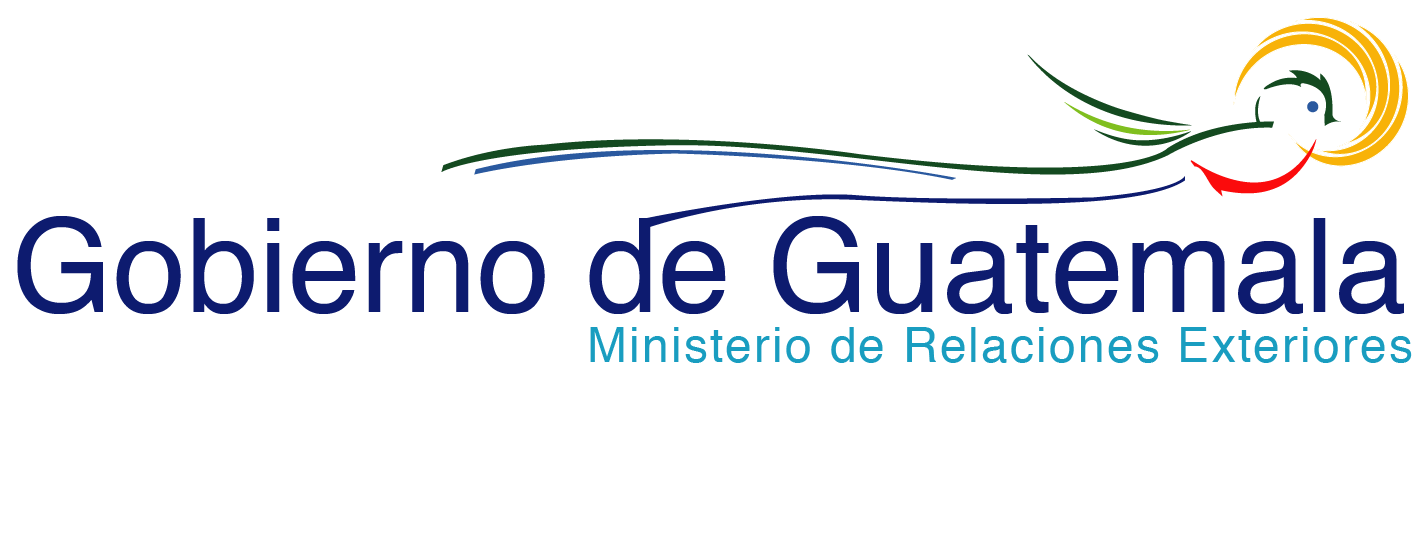 Mining
Abundance of mineral deposits

The country has a high potential to exploit gold, silver, nickel, iron, limestone, granite, jade, among others
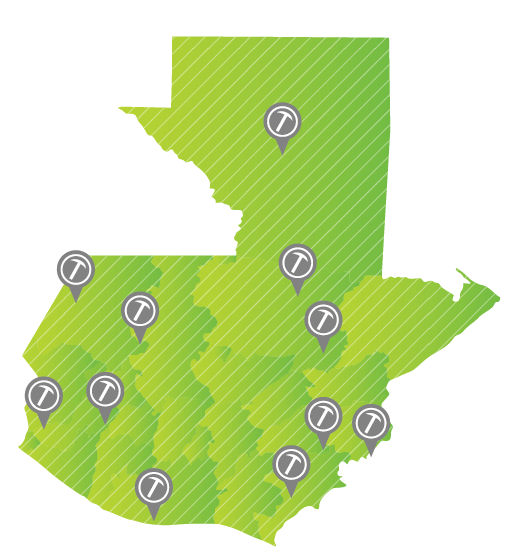 Guatemala is the first Central American country and the second in Latin America to be certified by the Extractive Industries Transparency Iniciative (EITI) for its transparency and accountability
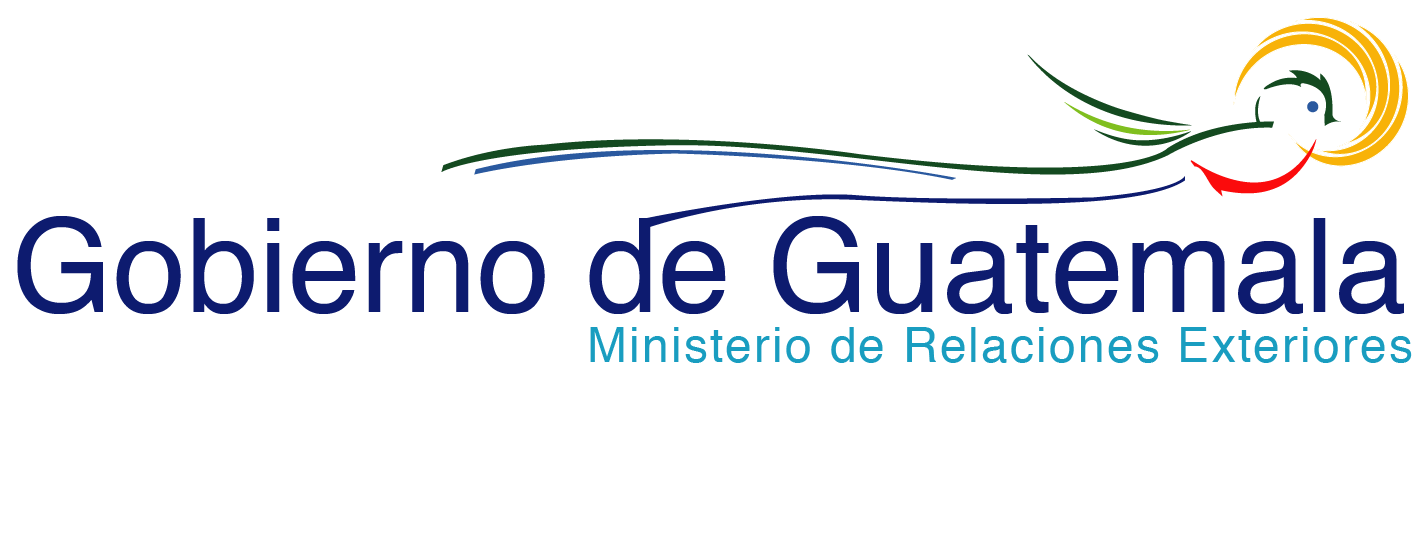 Foreign Trade
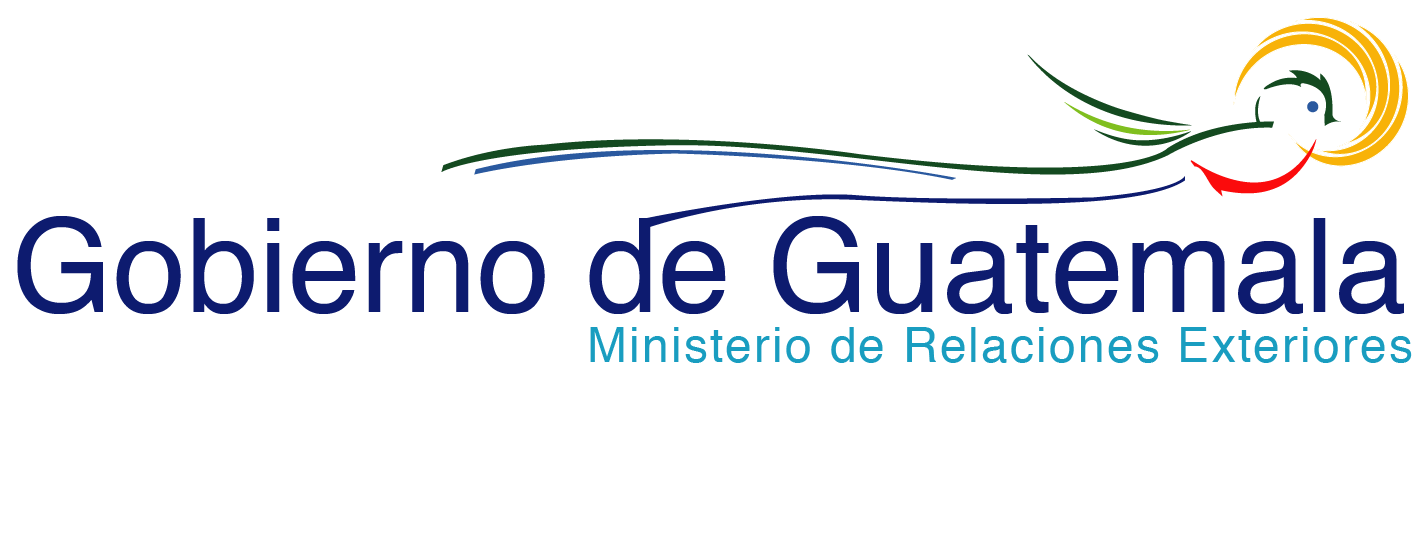 Agreements
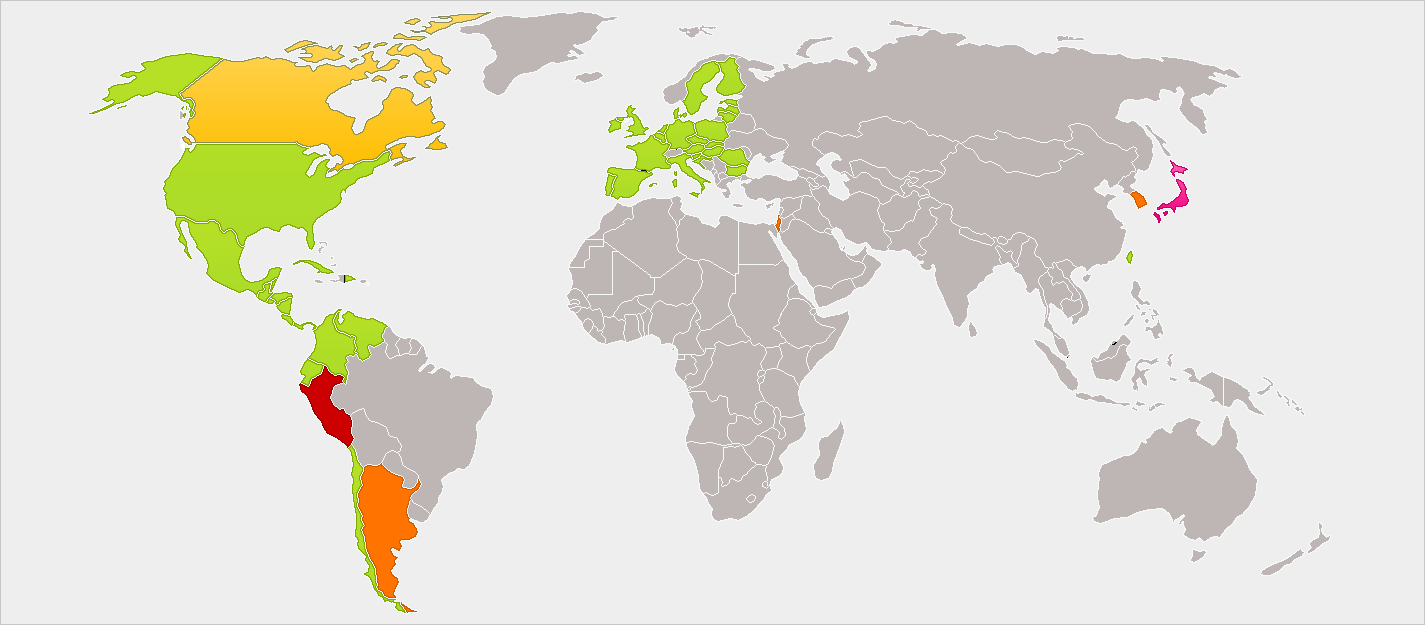 Trade Agreements in force
Trade Agreements signed but not in force
Trade Agreements under negotiation
Investment Agreements
Source: Invest in Guatemala
Proposed Trade Agreements
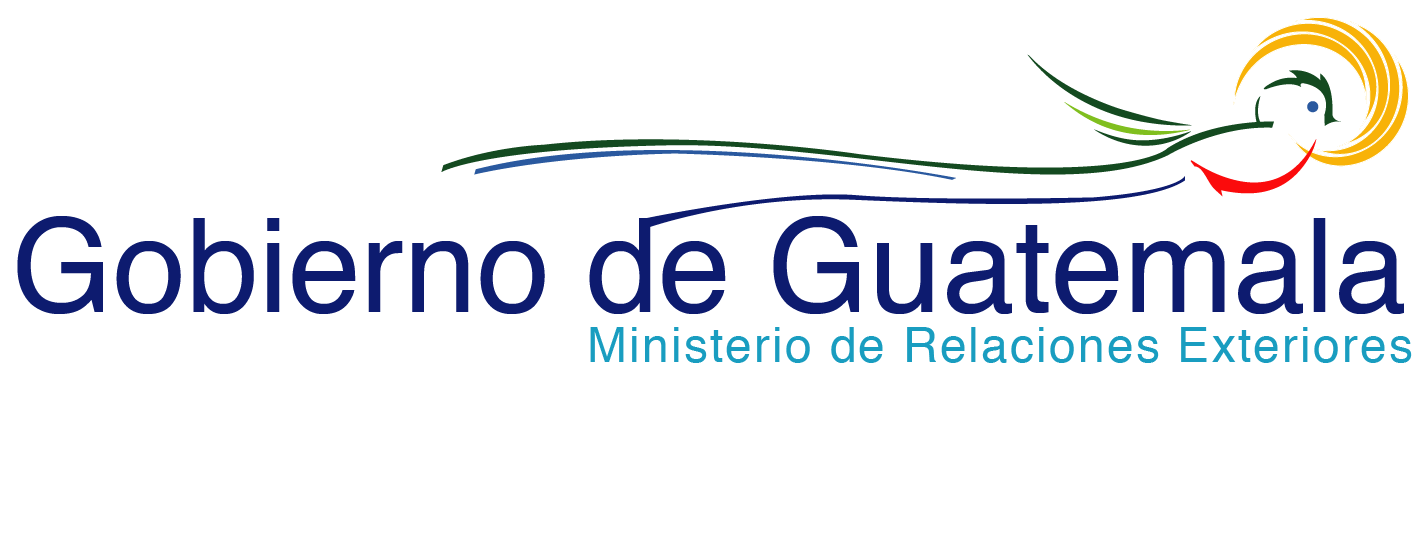 Exports by sector 2014
Source: Bank of Guatemala
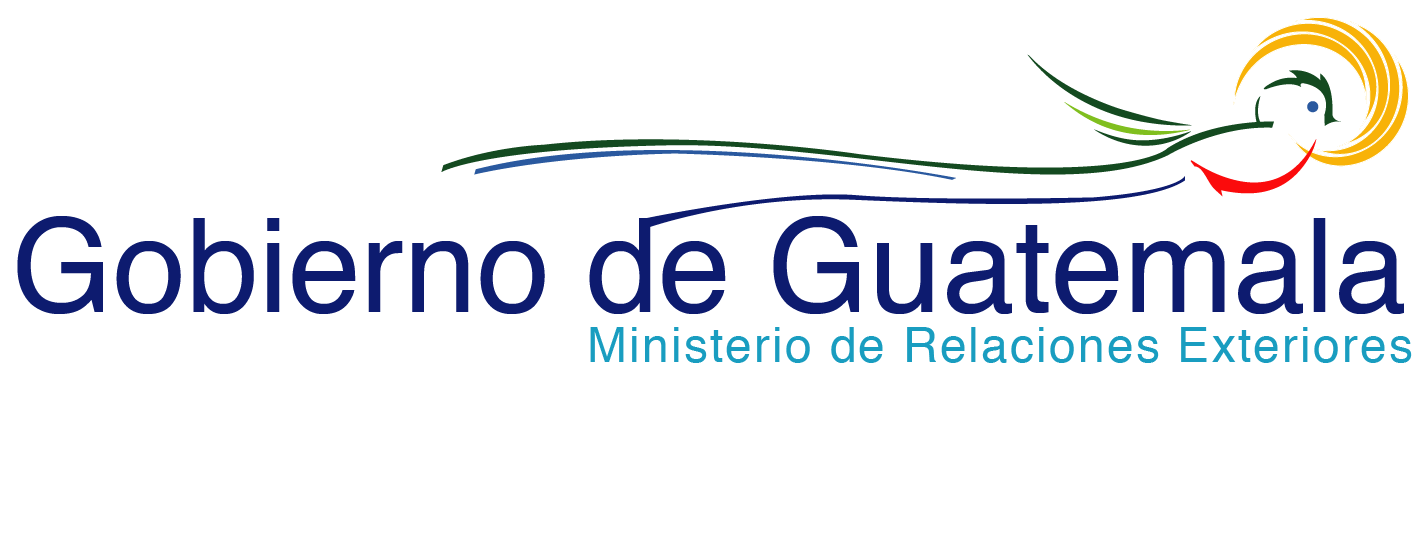 Main products exported 2014
Source: TradeMap – Bank of Guatemala
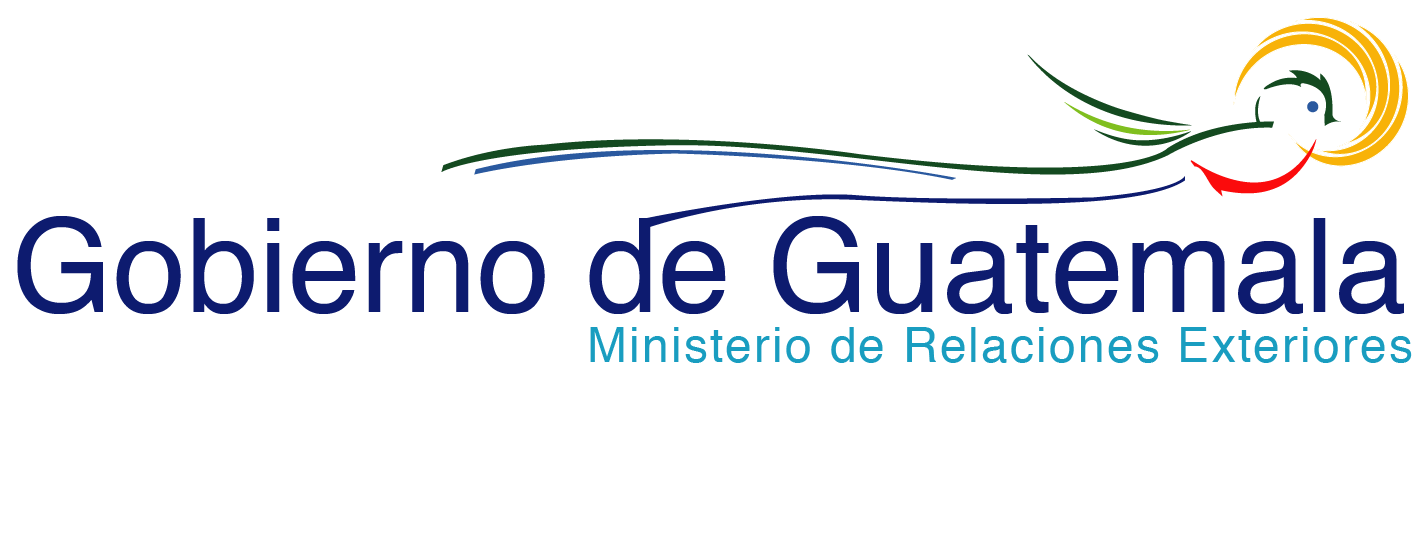 Main products exported 2014
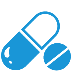 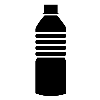 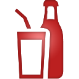 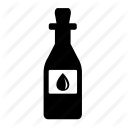 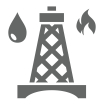 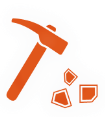 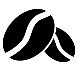 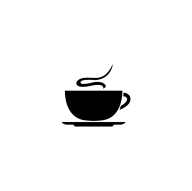 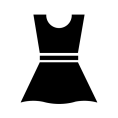 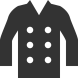 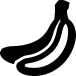 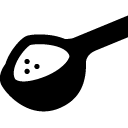 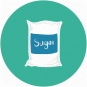 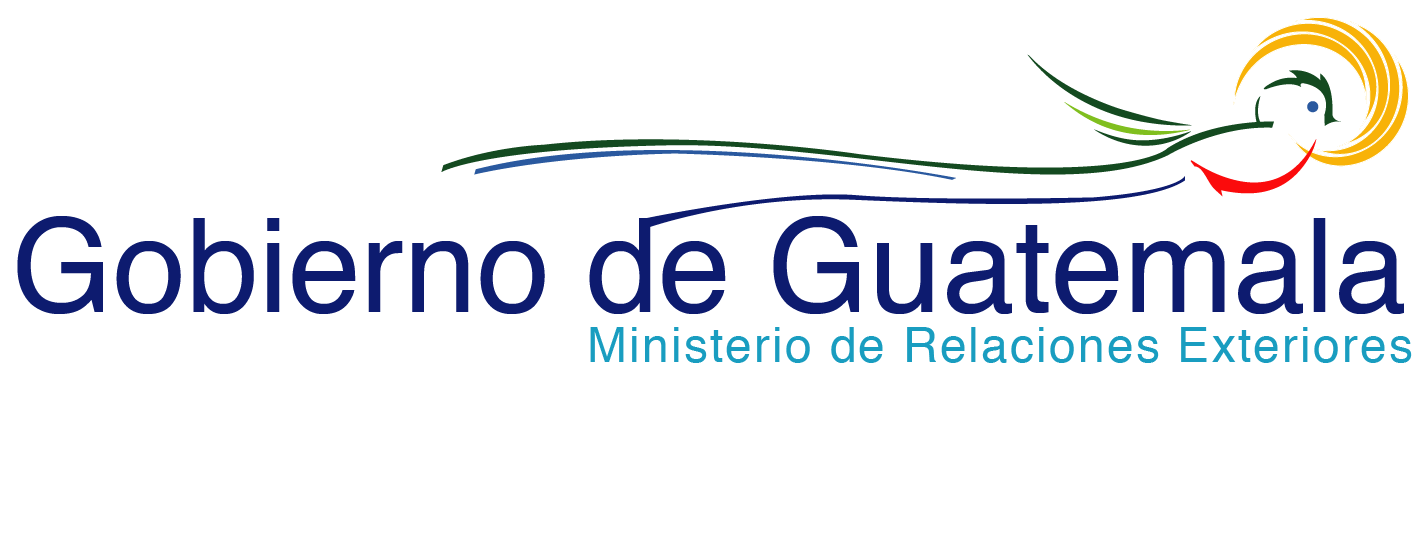 Source: TradeMap – Bank of Guatemala
Export platform
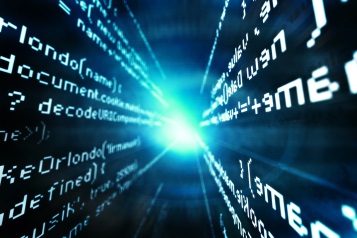 US$100 million annually on Software and Visual Effects 
1st. Exporter of Snow Peas to the US
1st. World exporter of cardamom
1st. World exporter of cuttings poinsettia 
1st. Provider of wooden keys for Yamaha and Gibson guitars
1st. Supplier of manufactures of the Central America Region
1st. Coffee supplier to Starbucks Coffee  and 3rd Provider of Japan 
2nd. Sugar exporter in Latin America
8th.  World exporter of bananas
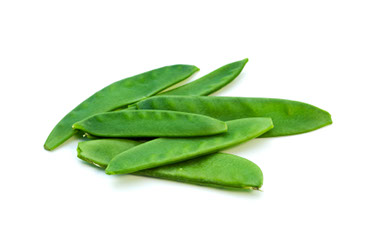 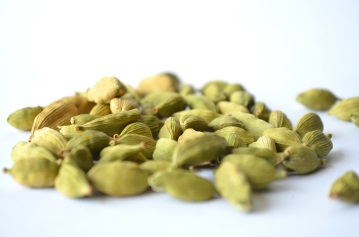 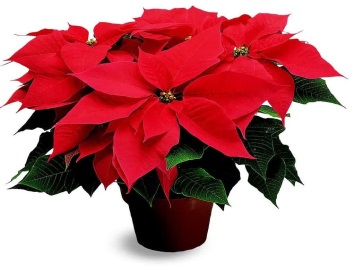 Source: Ministry of Economy
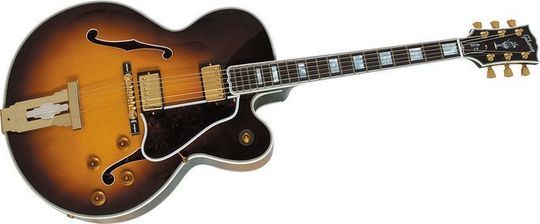 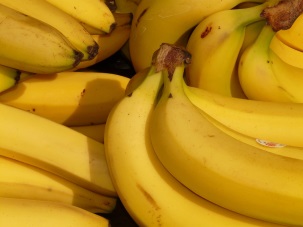 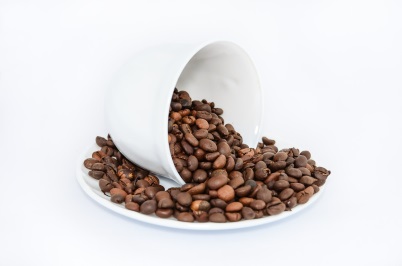 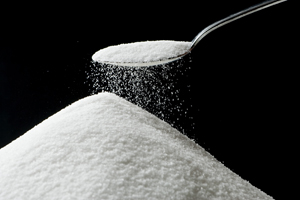 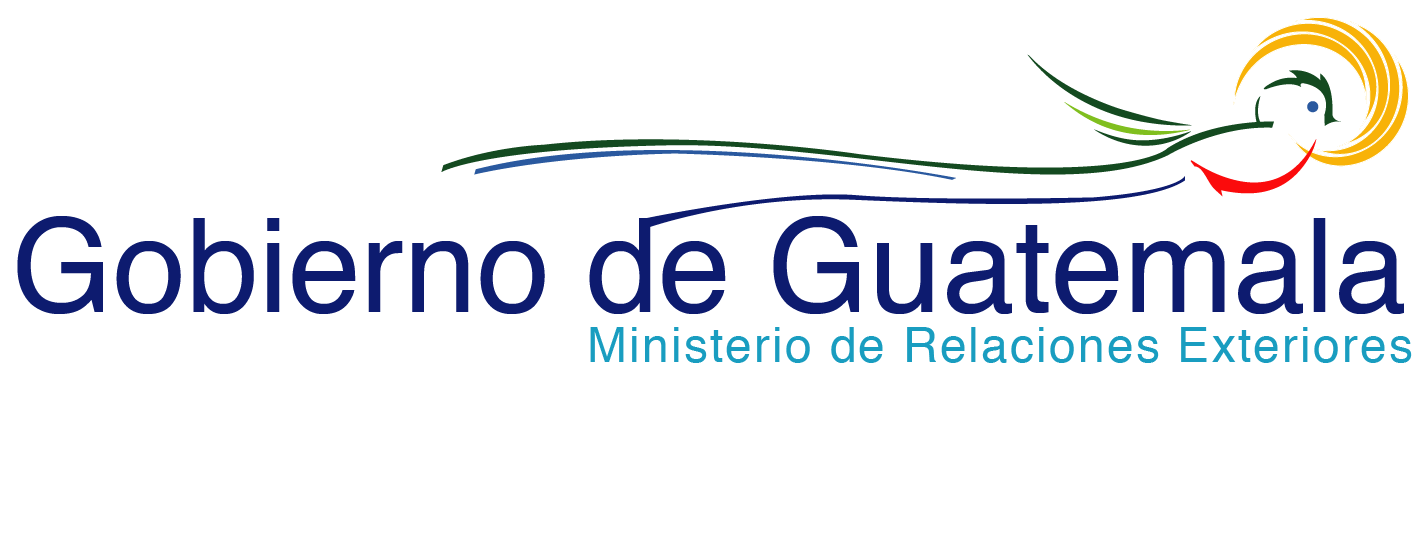 Imports by sector 2014
Source: Bank of Guatemala
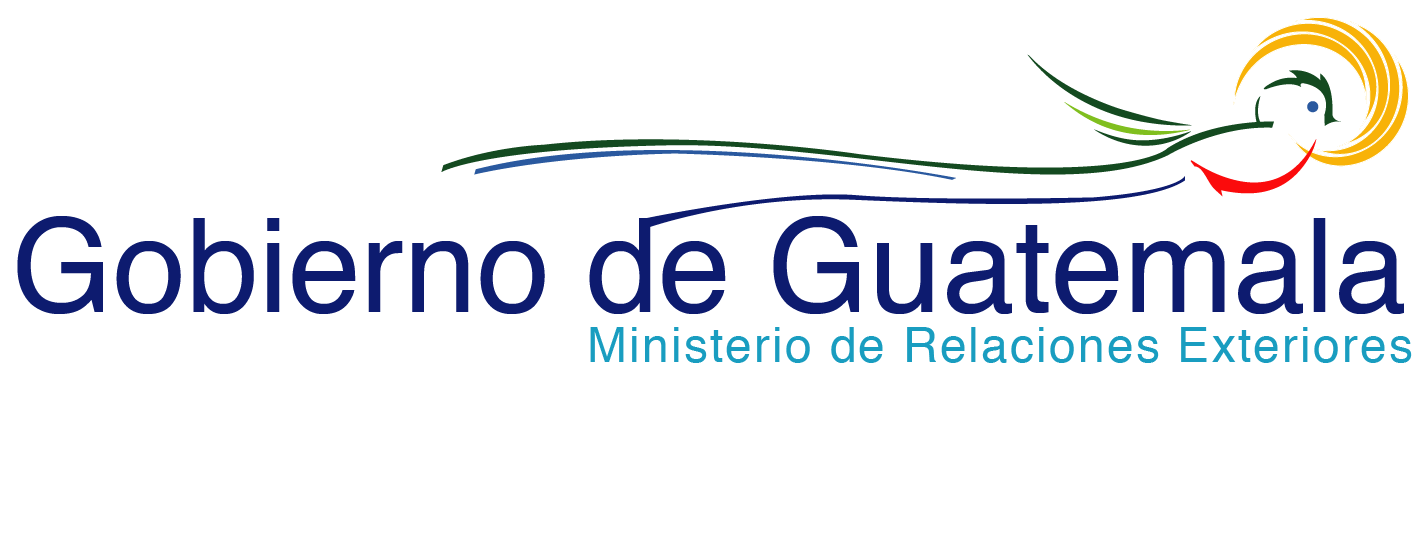 Main products imported 2014
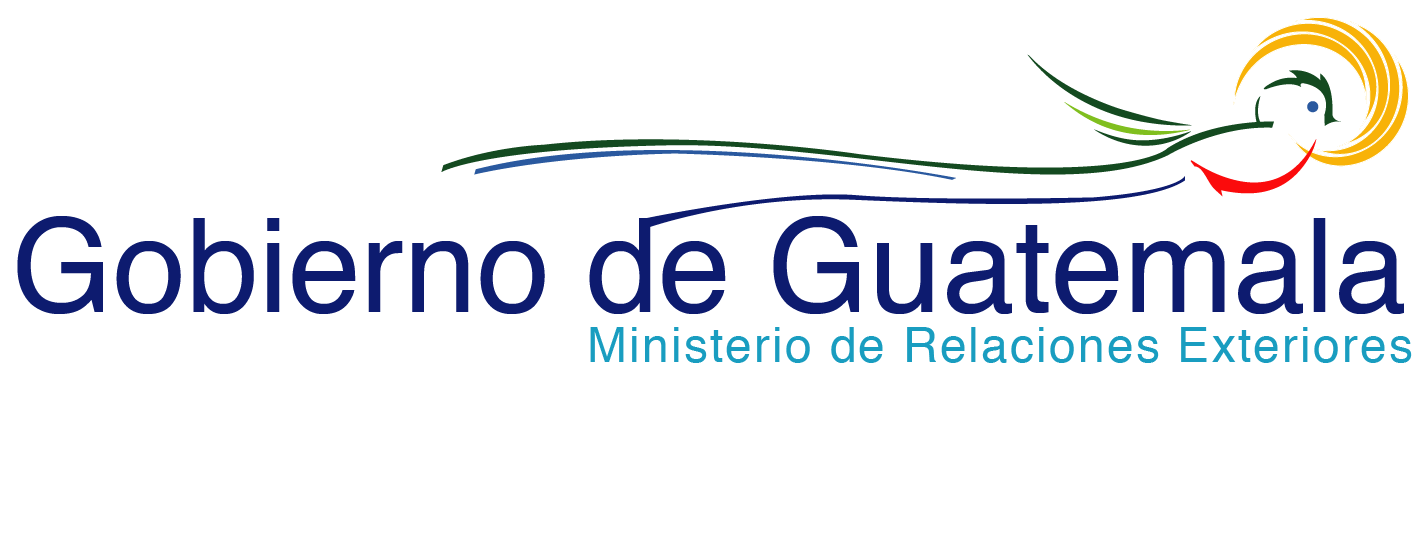 Source: TradeMap – Bank of Guatemala
Main products imported 2014
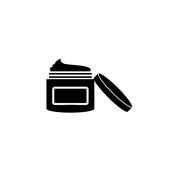 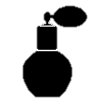 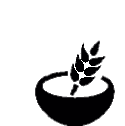 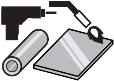 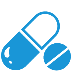 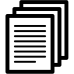 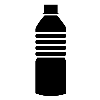 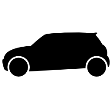 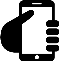 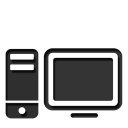 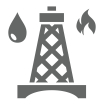 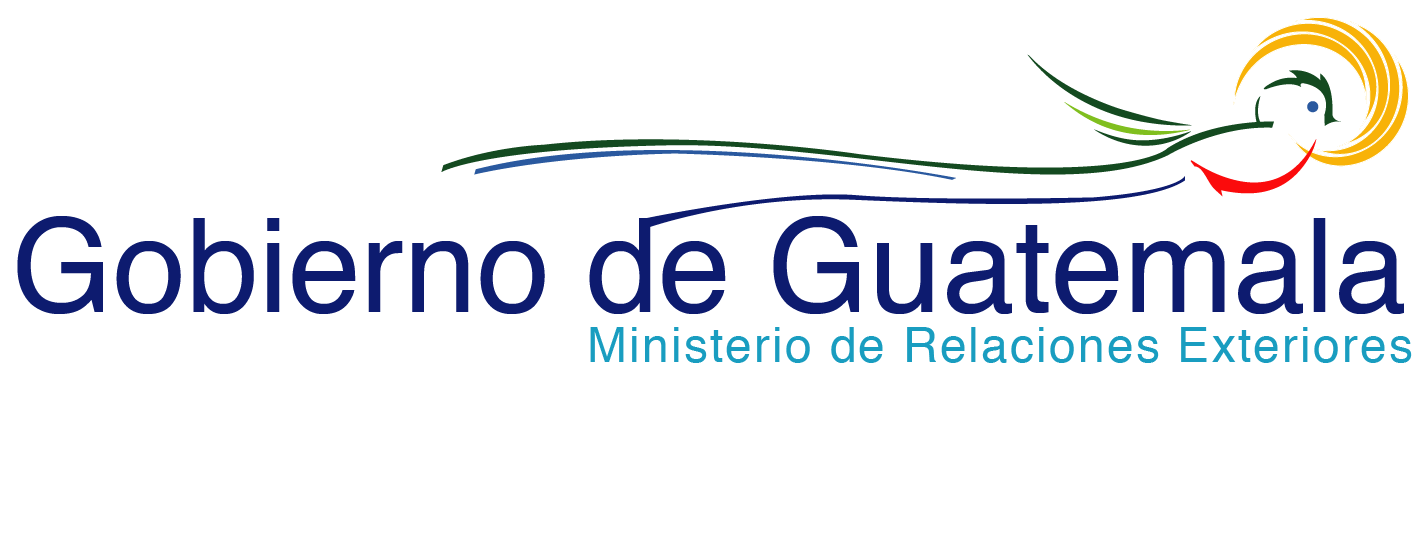 Source: TradeMap – Bank of Guatemala
Guatemala-Turkeycurrent trade figures
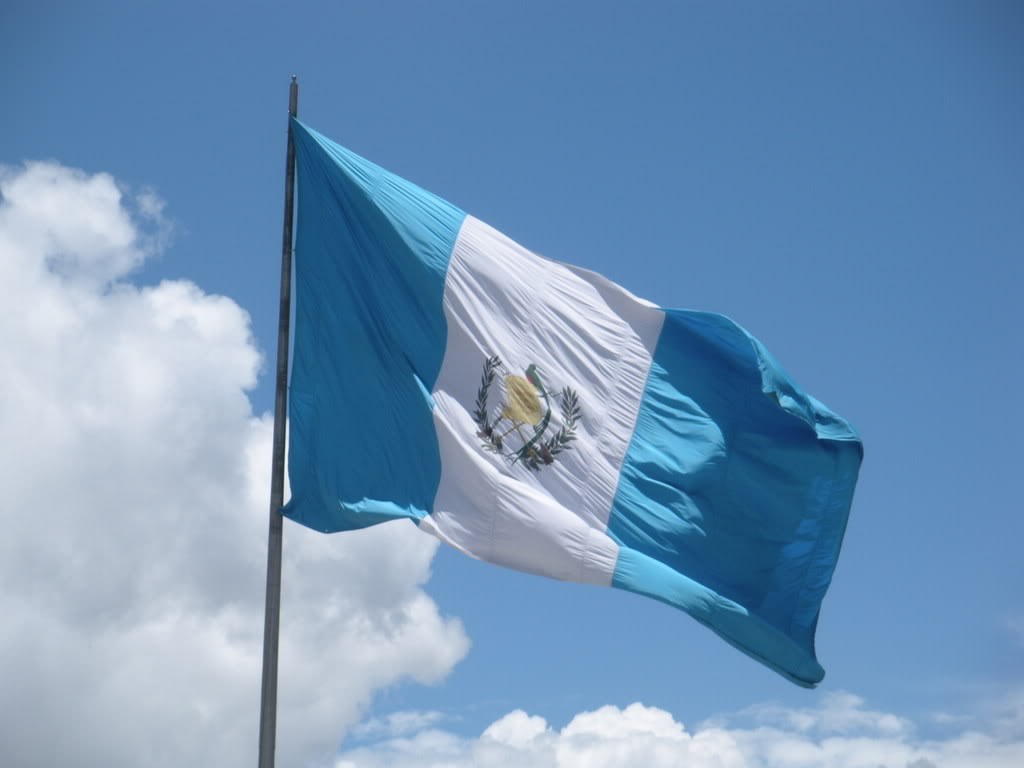 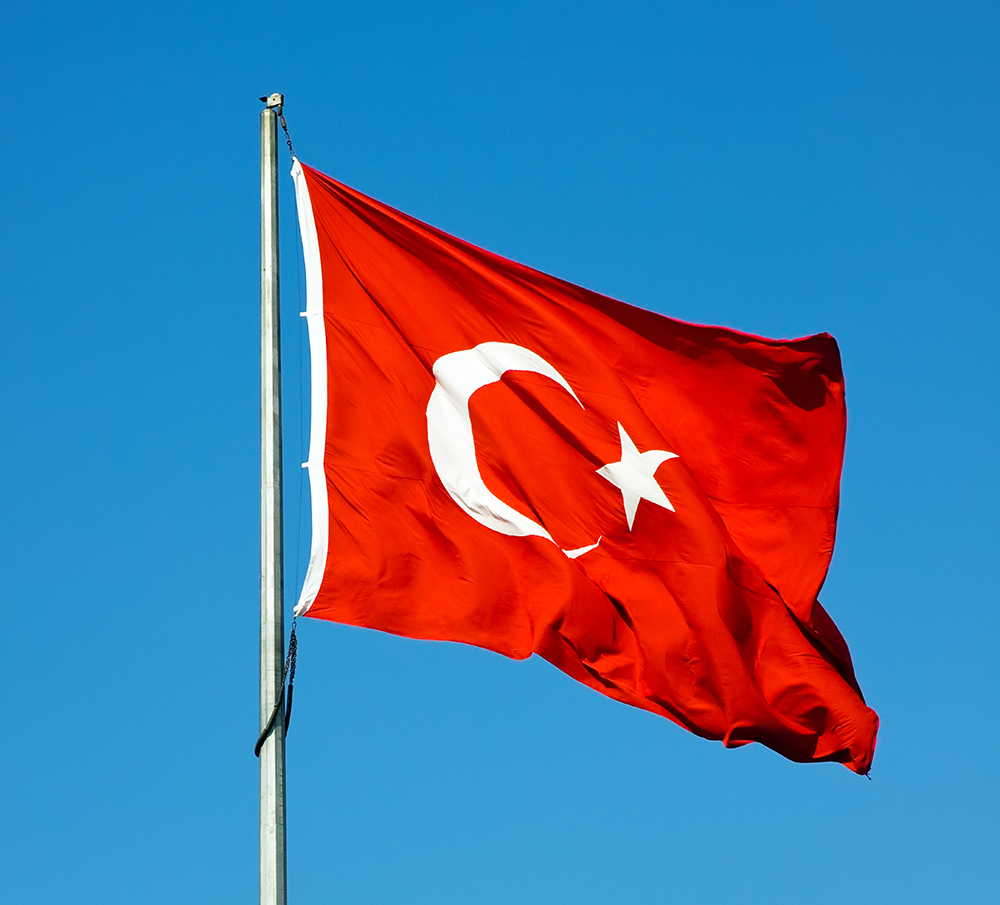 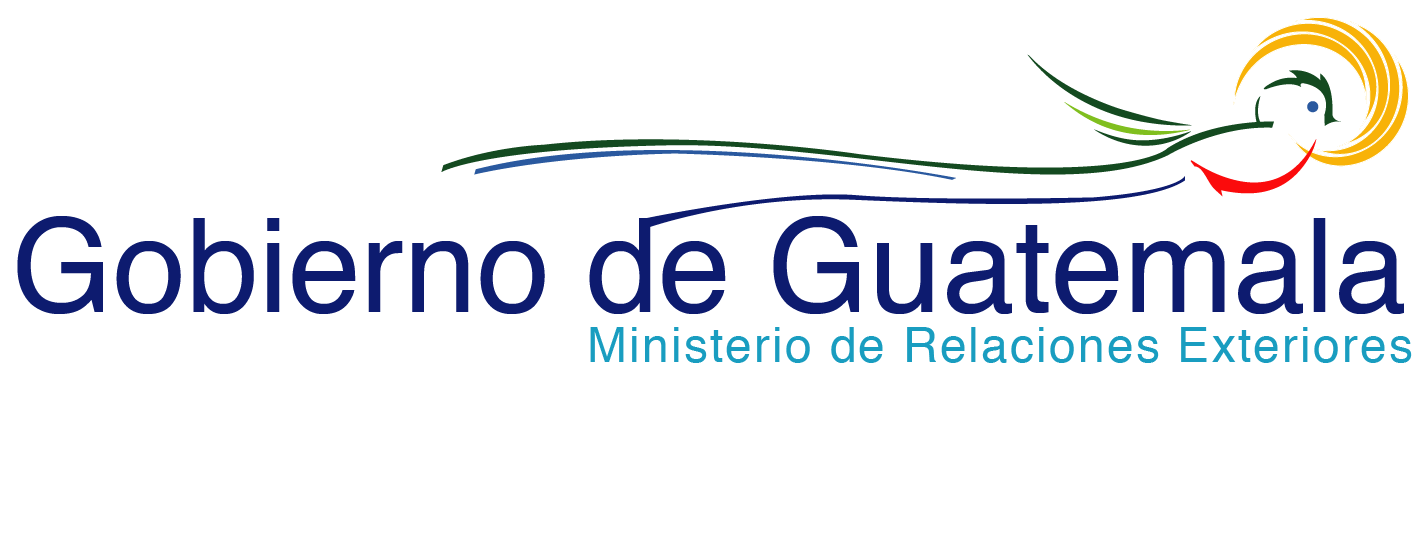 Turkey's imports from Guatemala
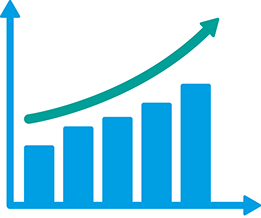 14.6%
3 years
89.3%
5 products
Unit : US Dollar thousand
Source: TradeMap
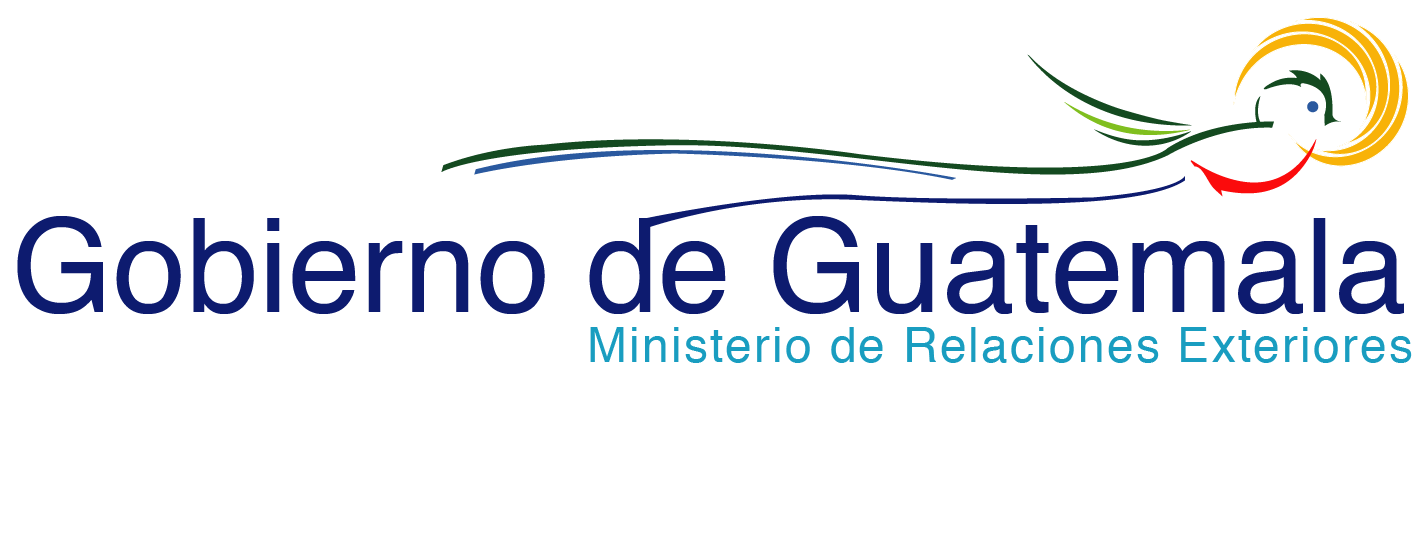 [Speaker Notes: Tomato, cucumber, flowers seeds
verage growth in the last 3 years 14.6%
89.3% of total exports in the top 10 products]
Turkey's exports to Guatemala
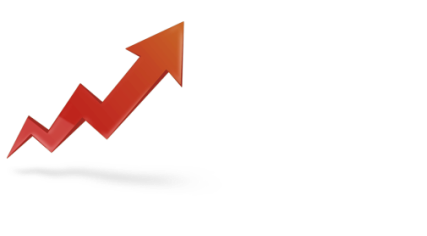 -9%
3 years
35%
5 products
Unit : US Dollar thousand
Source: TradeMap
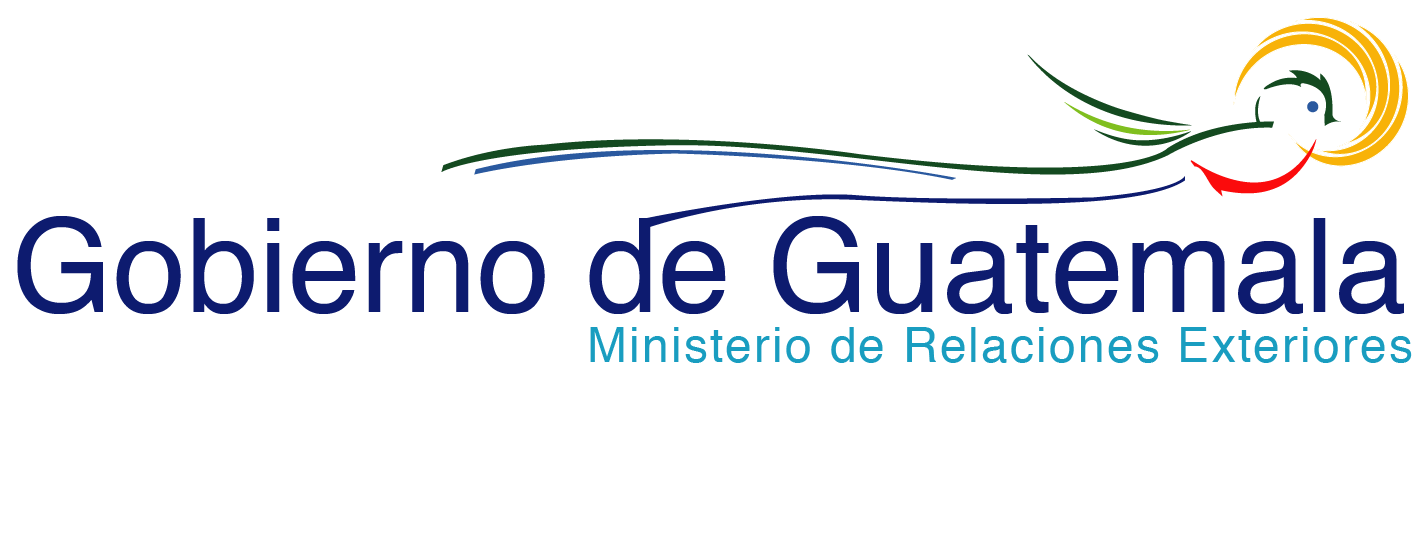 [Speaker Notes: Decrease in the last 3 years -9%
35% of total exports in the top 5 products]
Tourism
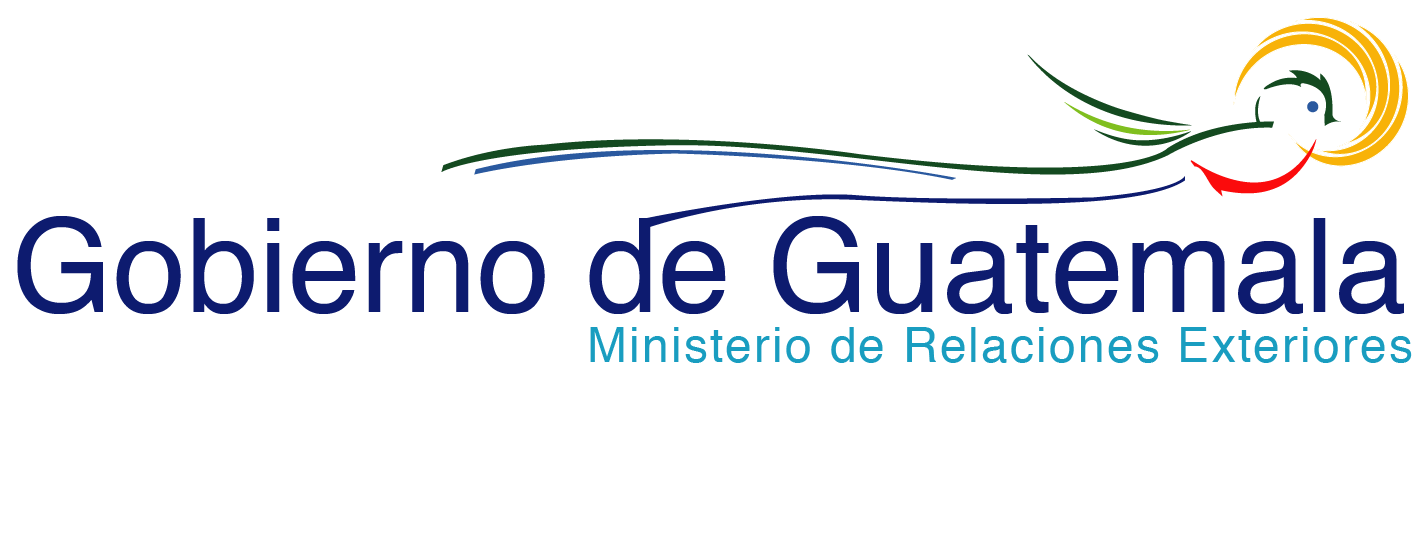 Tourism
Guatemala has over 9,500 species of flora and fauna immersed in 14 eco-regions and habitats

Is a country with all the features to achieve first-world tourism. It has places with unique views, hotel infrastructure, roads, space to practice extreme sports and the most privileged weather of the region
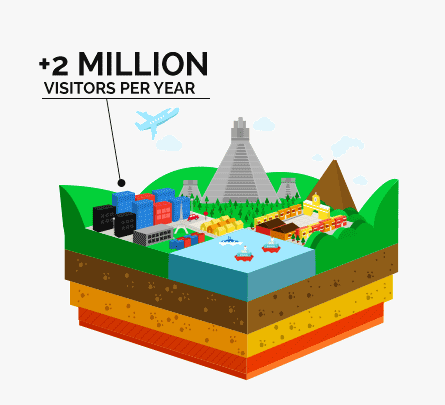 January to July 2015  
1.25 million of tourists
$912.1 millons
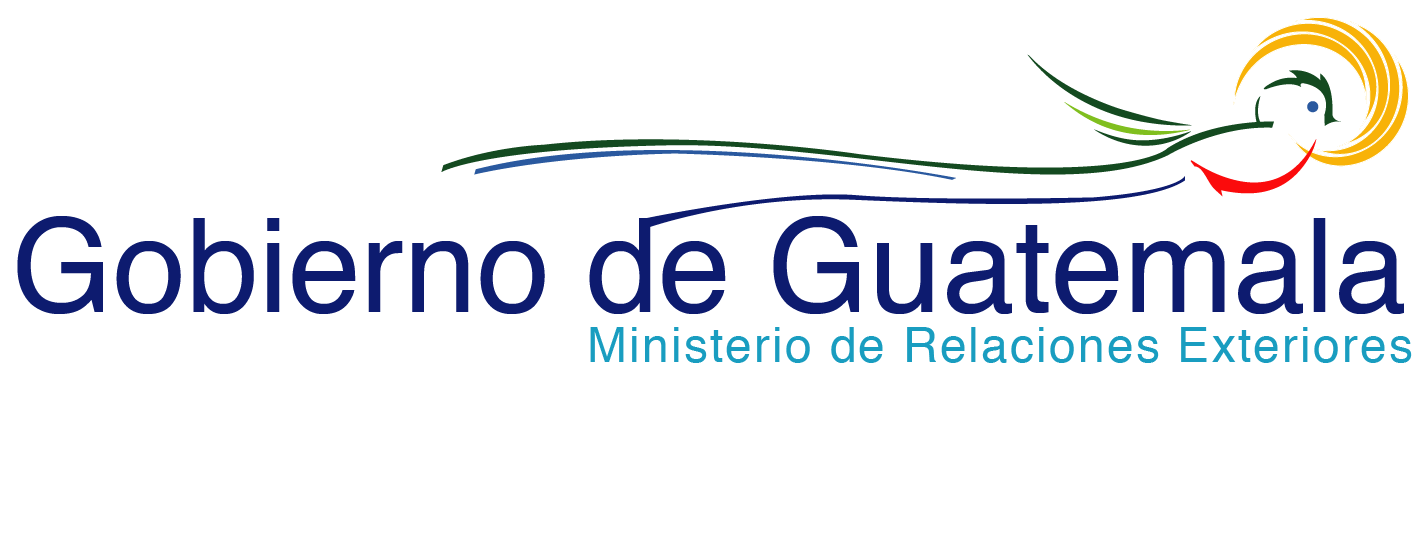 Turkish: International departures by region of destination
Source: Ministry Of Culture And Tourism,TTIC analysis
Values in Miles
*Estimations
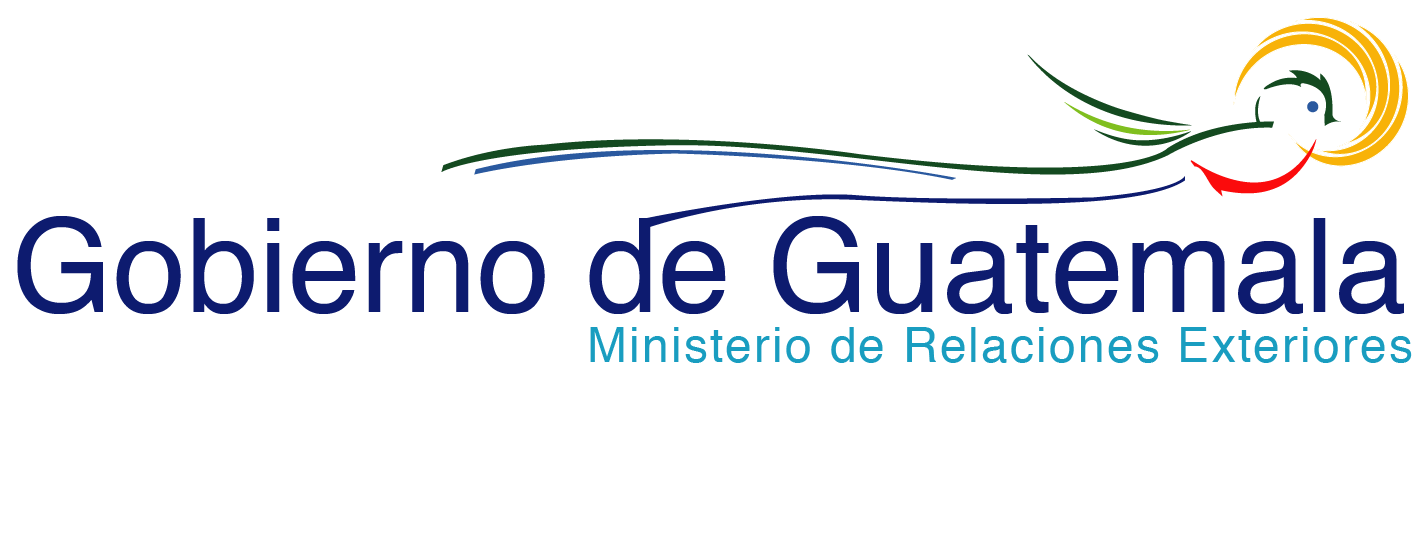 Visitors from Turkey
8.2%
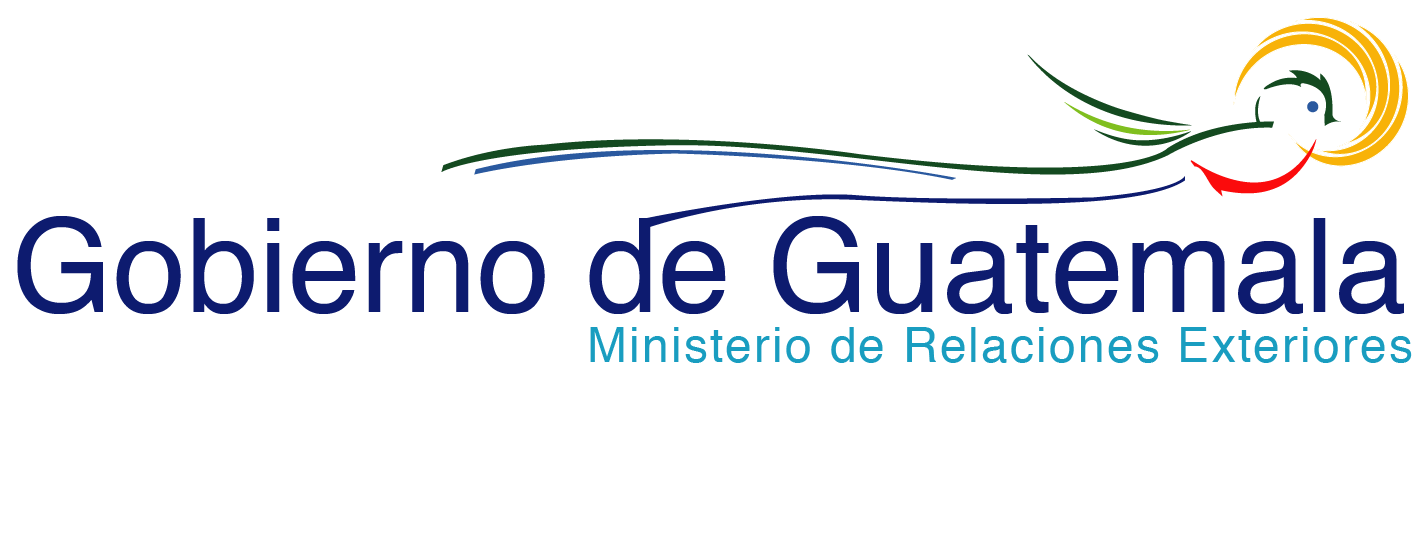 Source: INGUAT Guatemalan Institute of Tourism
[Speaker Notes: Average Growth in the last 5 years 2009-2014: 8.2%]
Guatemala is a Visa Free territory for turkish nationals
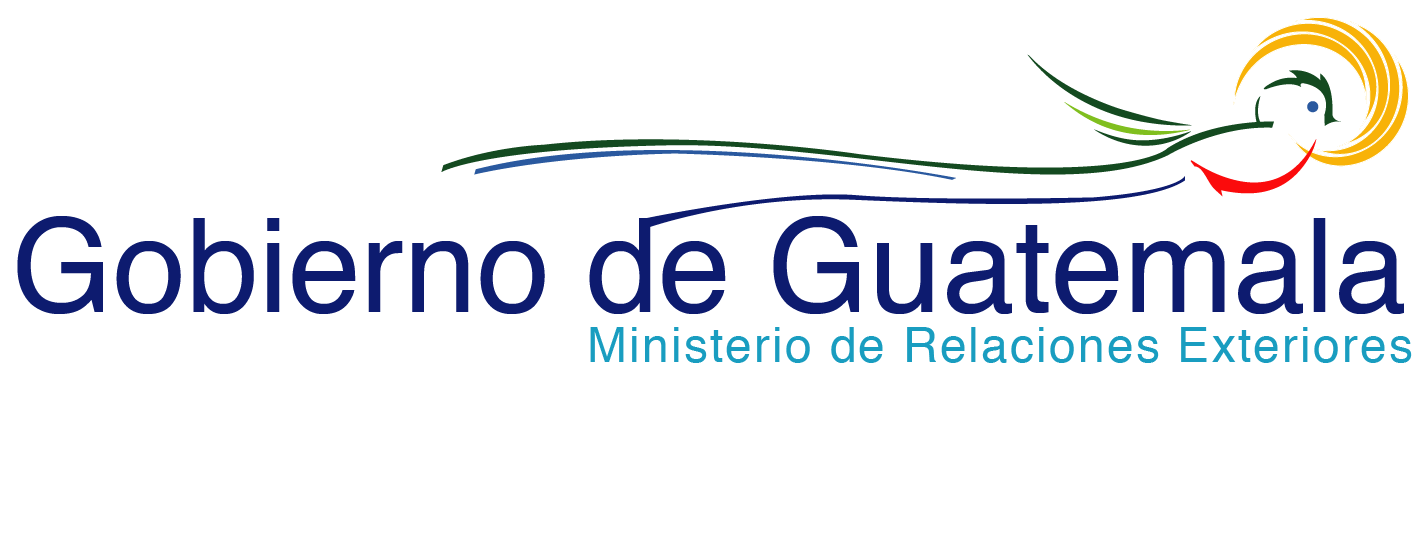 Tourism in Guatemala
7% Growth
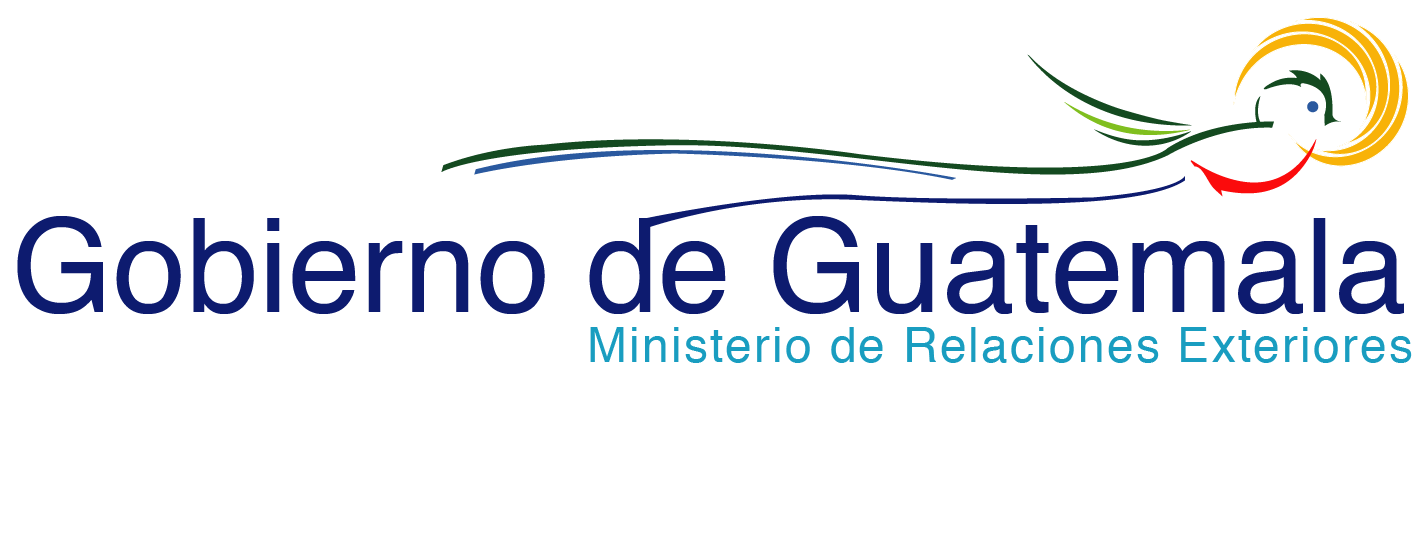 Guatemala
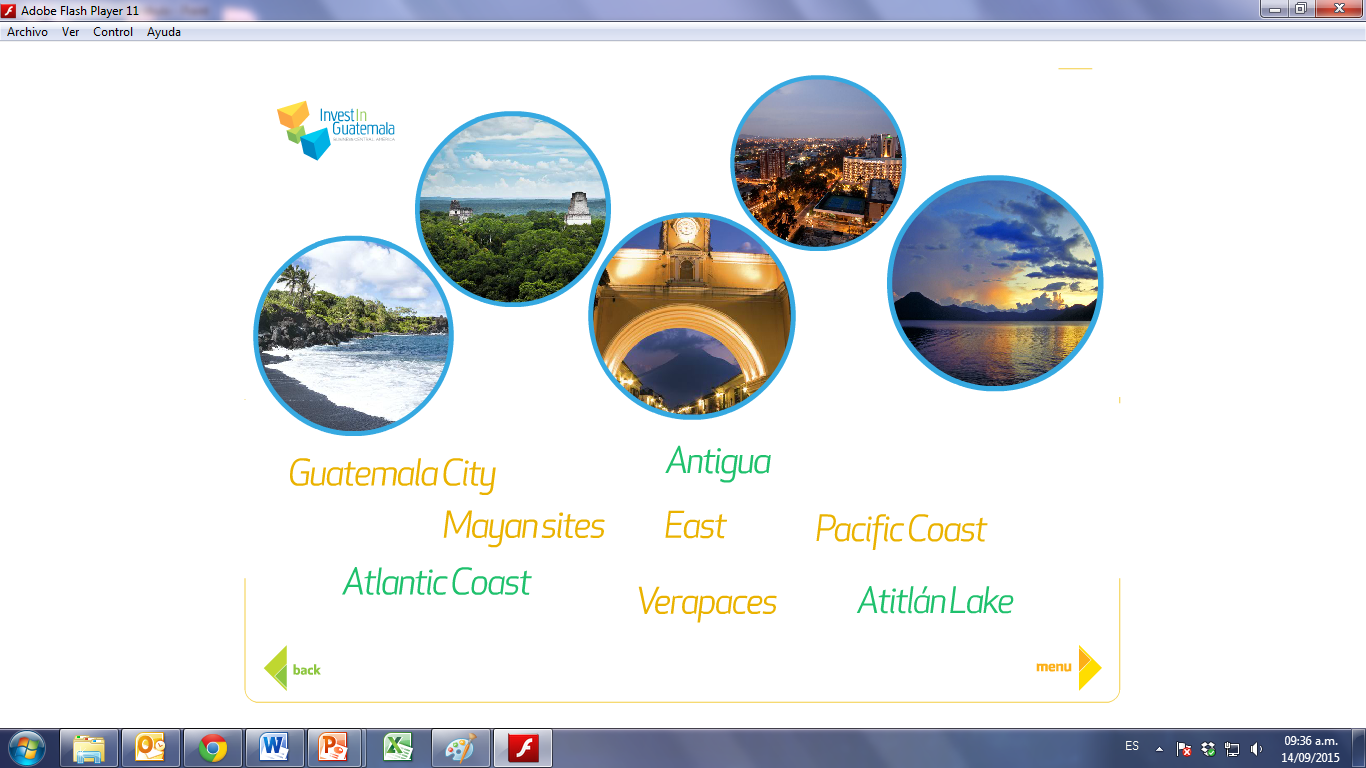 Multilingual country, with 25 languages: 22 Mayan origin languages,  one Xinca and one Garifuna

Our weather is amazing, 72 degrees all year-round : “The land of eternal spring”

World Heritage Sites
Guatemala was included as one of the 19 mega-diverse countries of the world
42,000 square miles different attractions
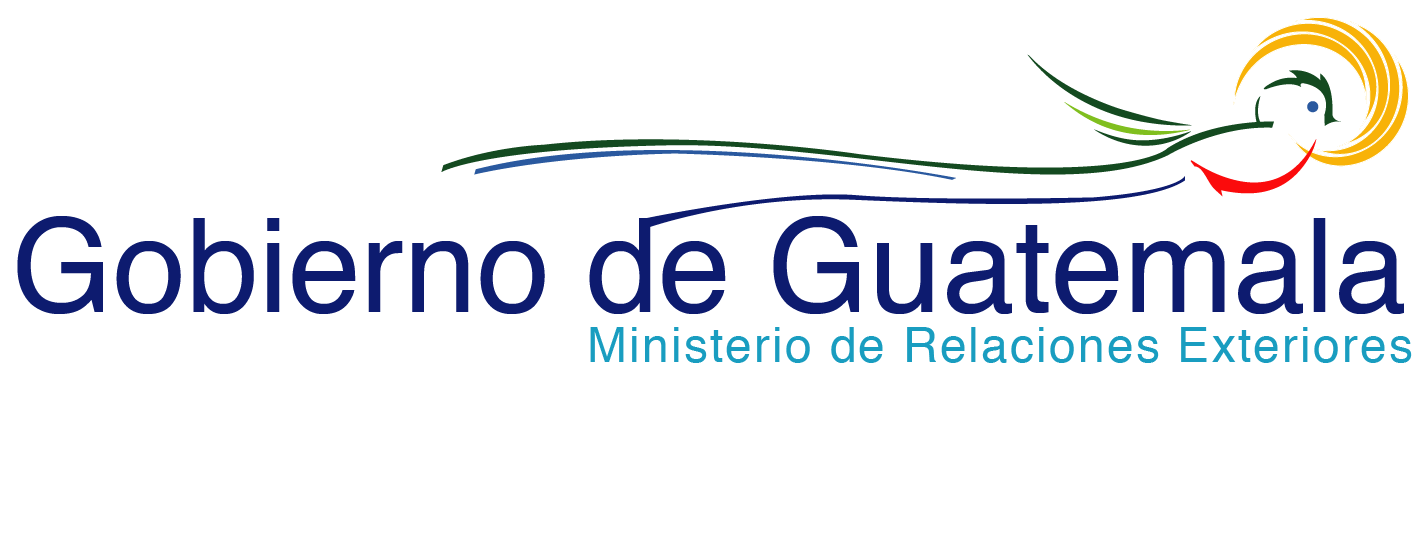 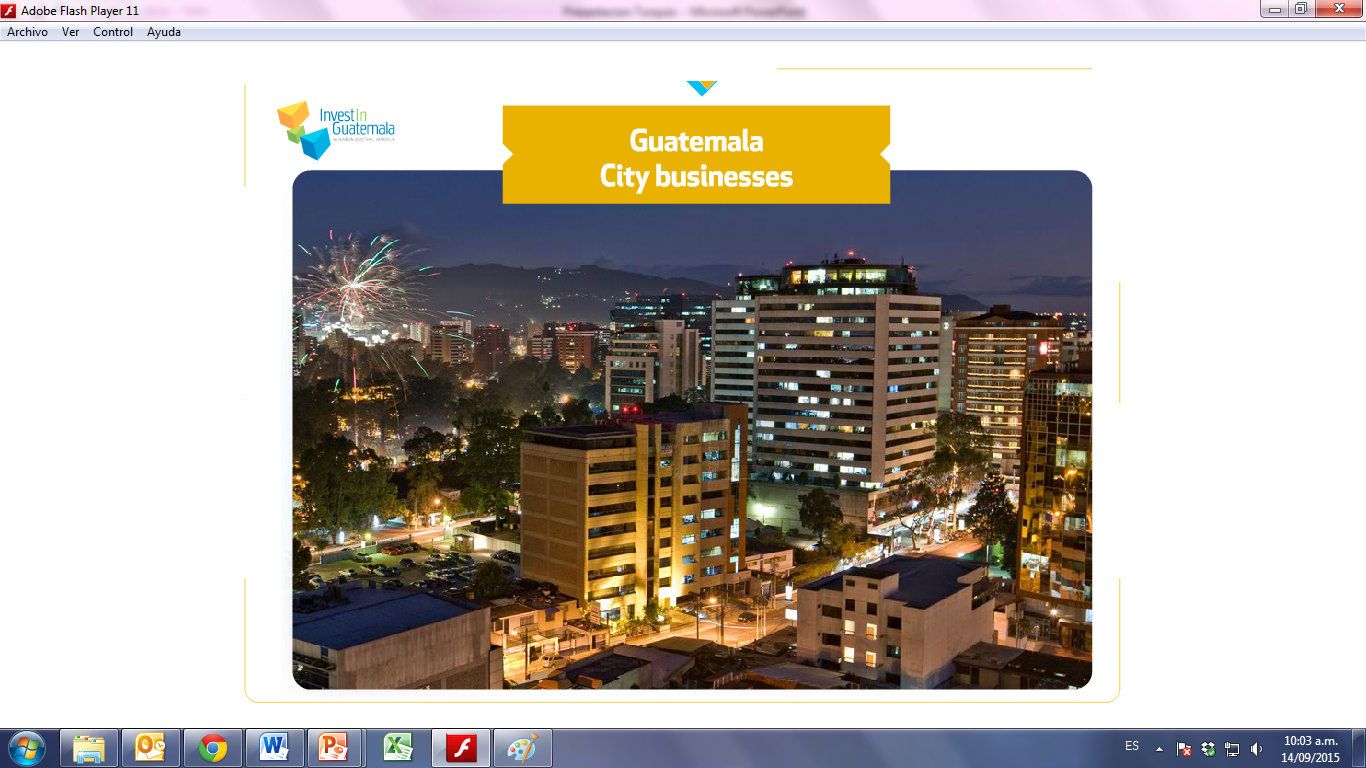 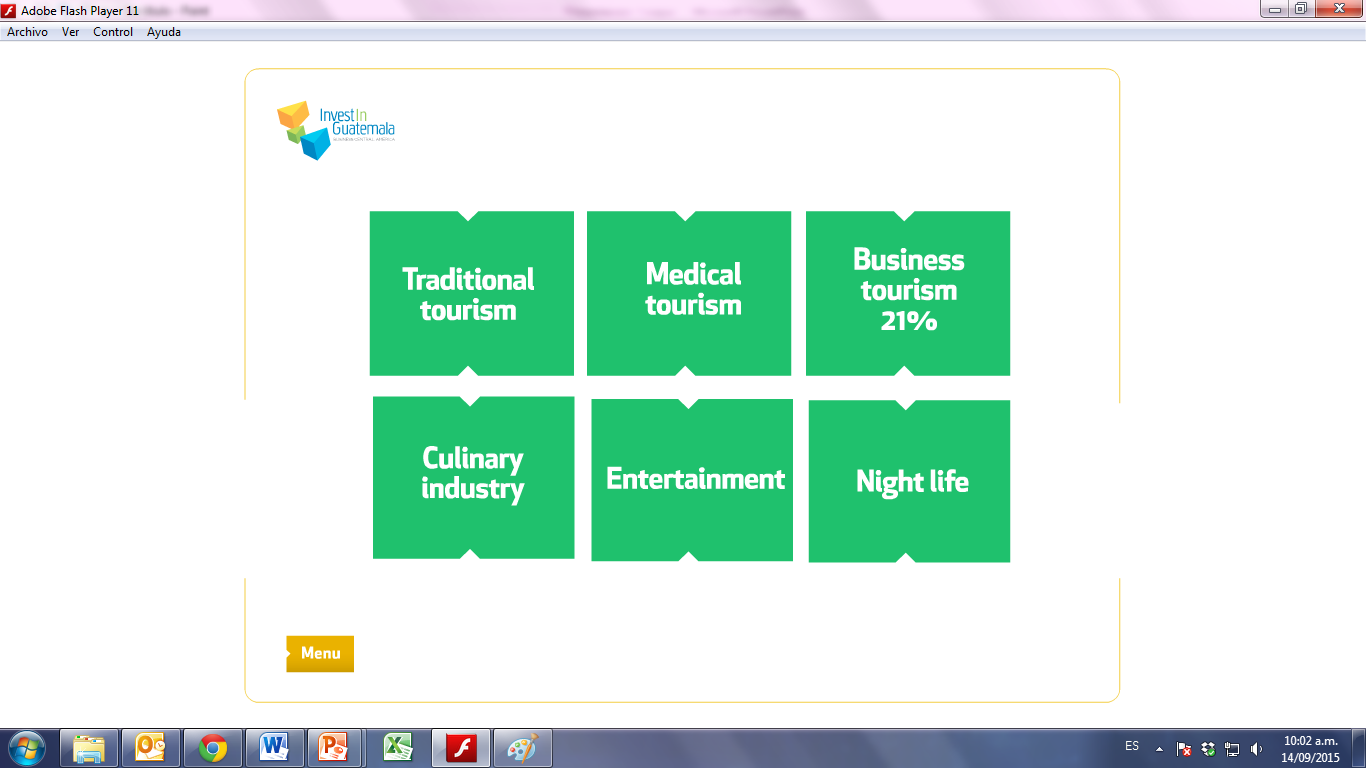 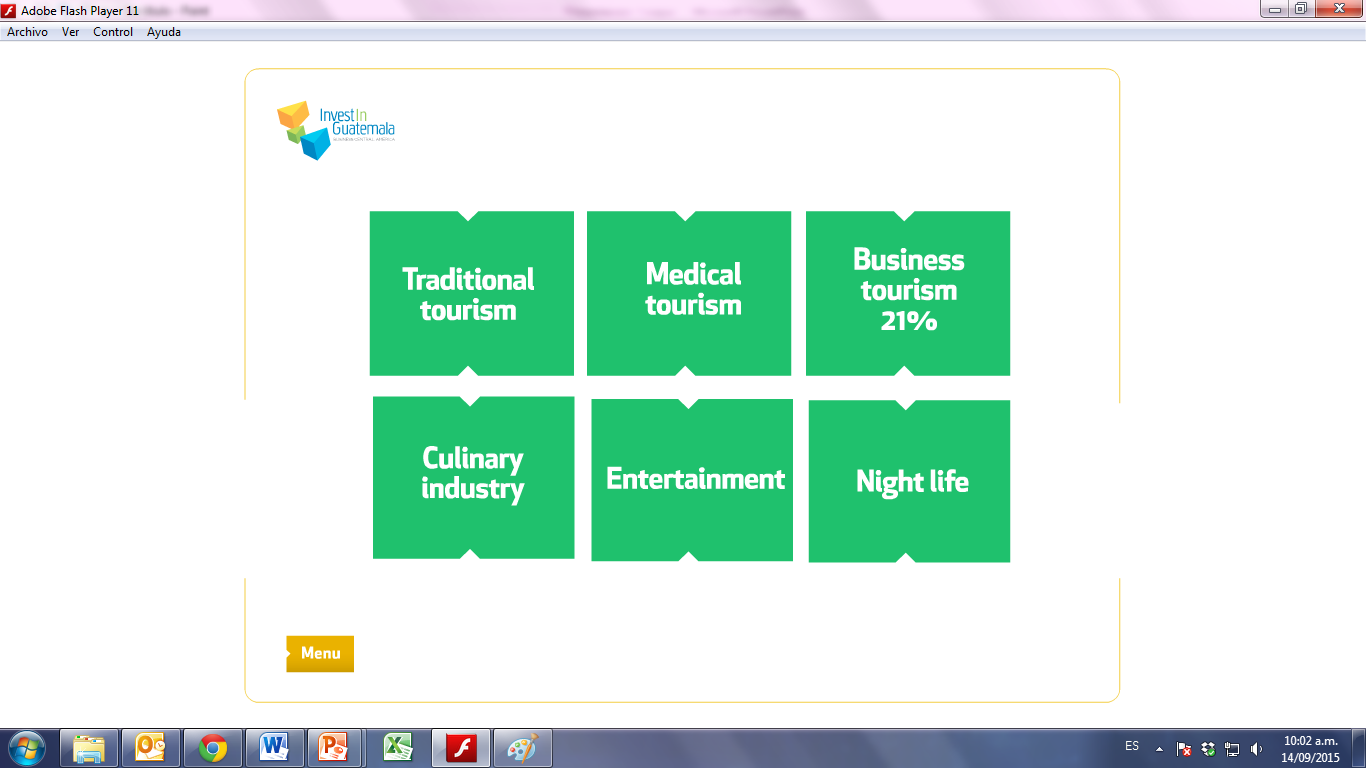 [Speaker Notes: Iberian-American Capital of Culture in 2015]
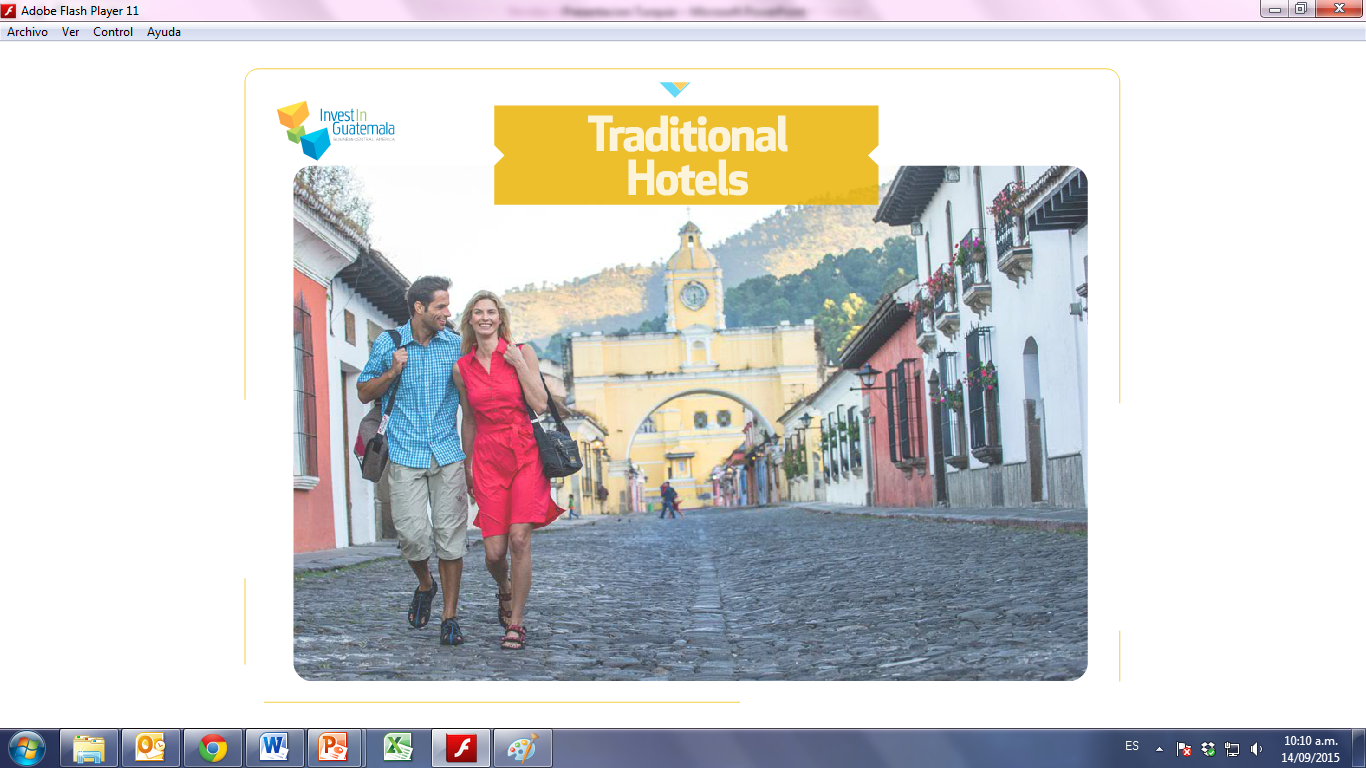 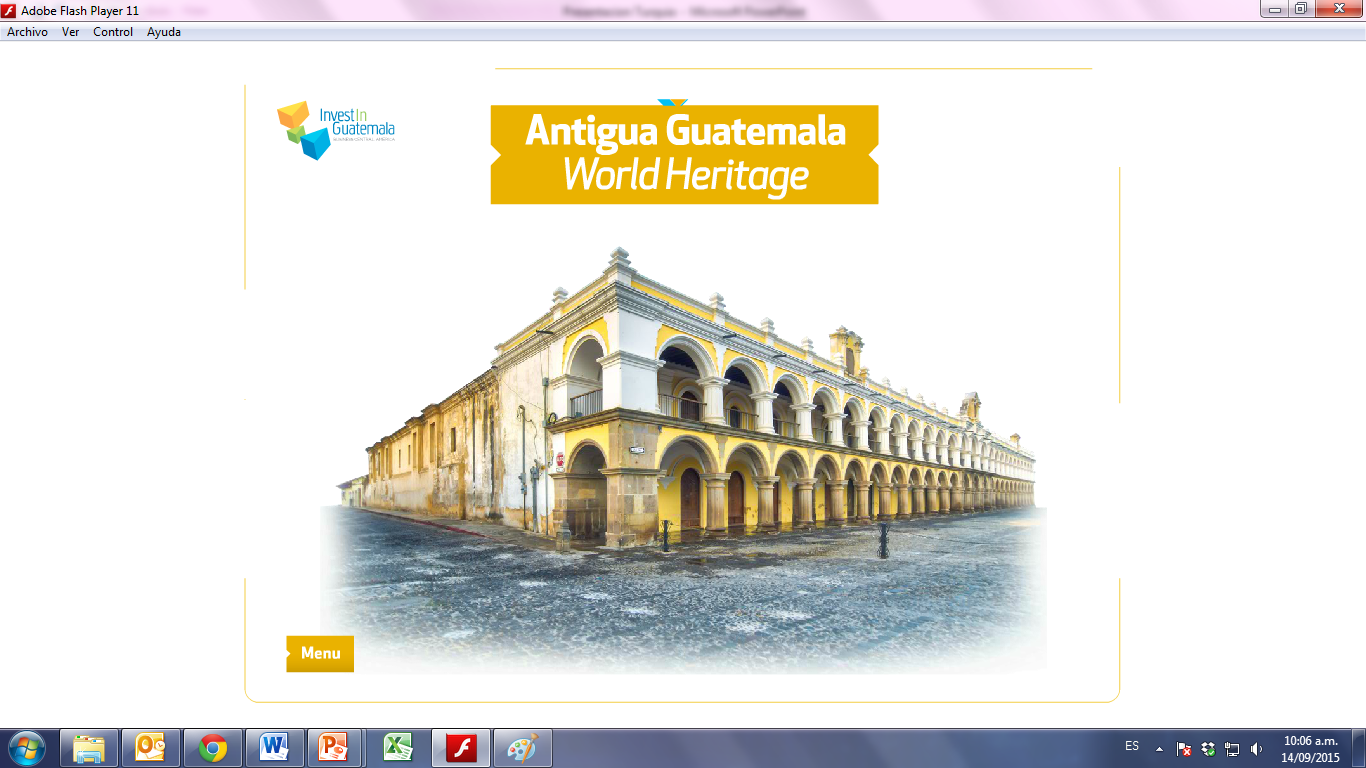 Best kept colonial city in Latin America
Just during Holy Week: more than 1 million visitors
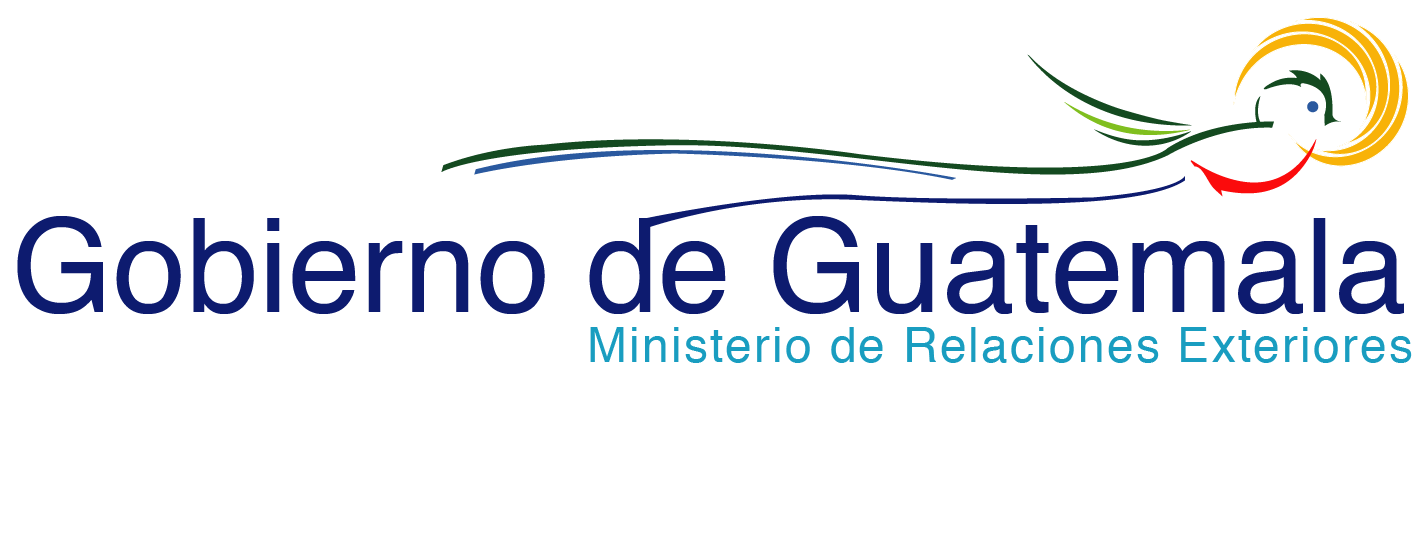 [Speaker Notes: Surrounded by 3 volcanoes and mountains that are perfect for mountain climbing, biking and bird watching]
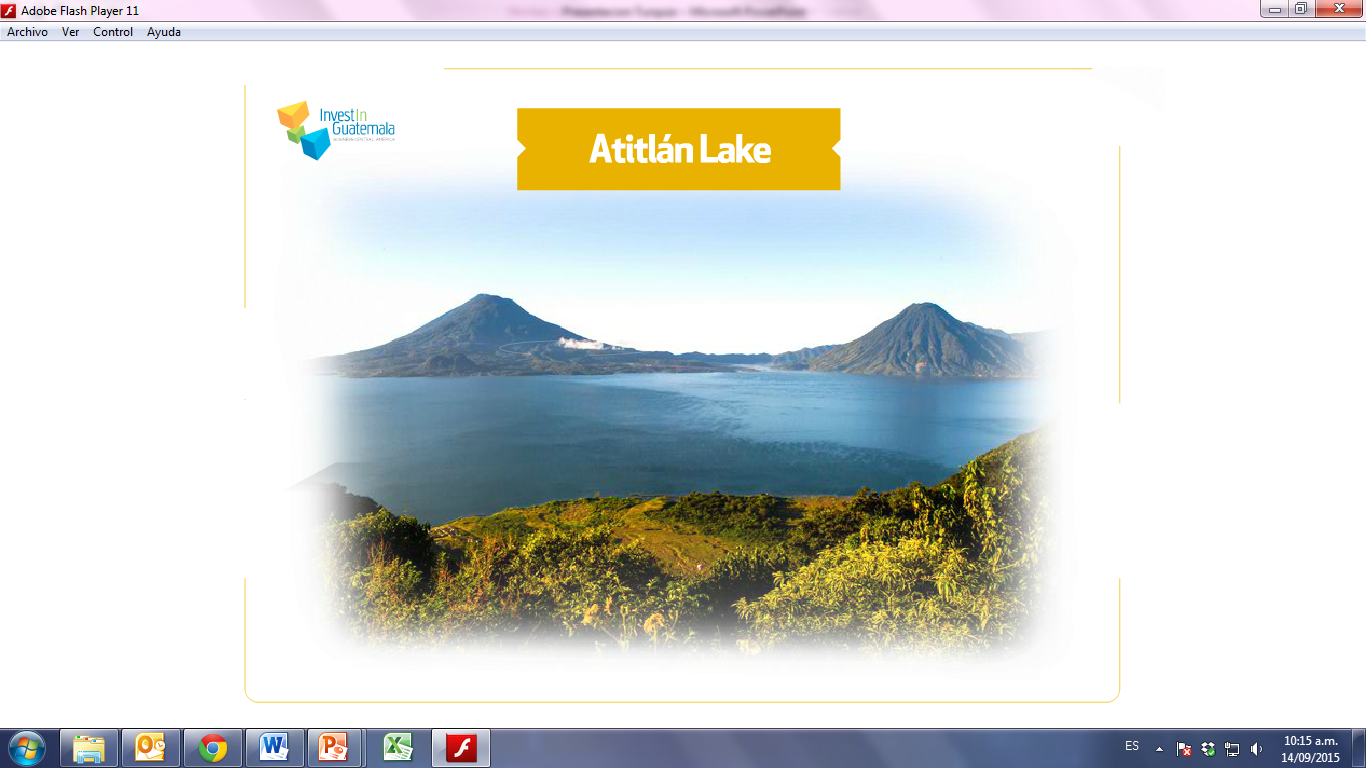 50,000 tourist during peak season
[Speaker Notes: Lake Atitlan, ranked as one of the most beautiful lakes in the world, which is surrounded by indigenous villages and three impressive giants  volcanoes: (Atitlan - Toliman - San Pedro)]
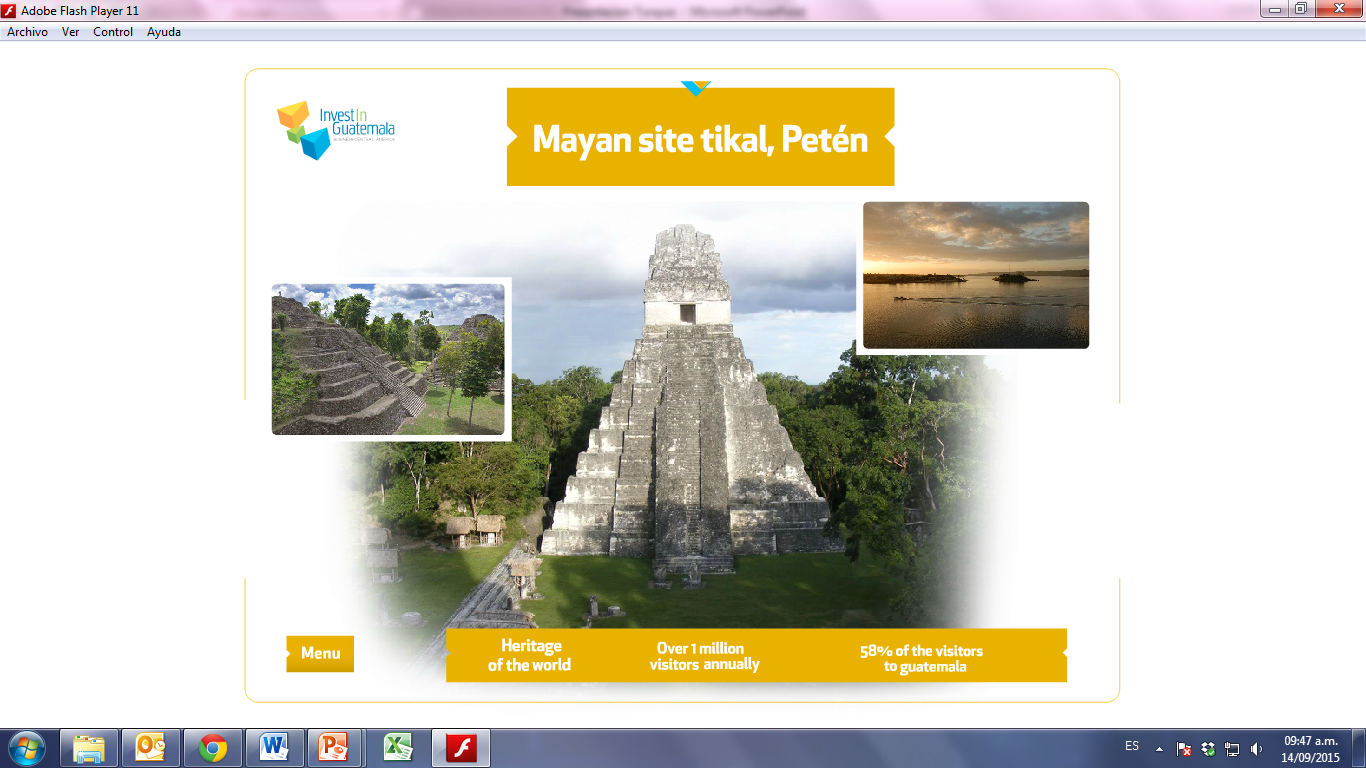 [Speaker Notes: Guatemala is the country with the largest number of Archaeological sites throughout the region, more than 3,000 nationwide]
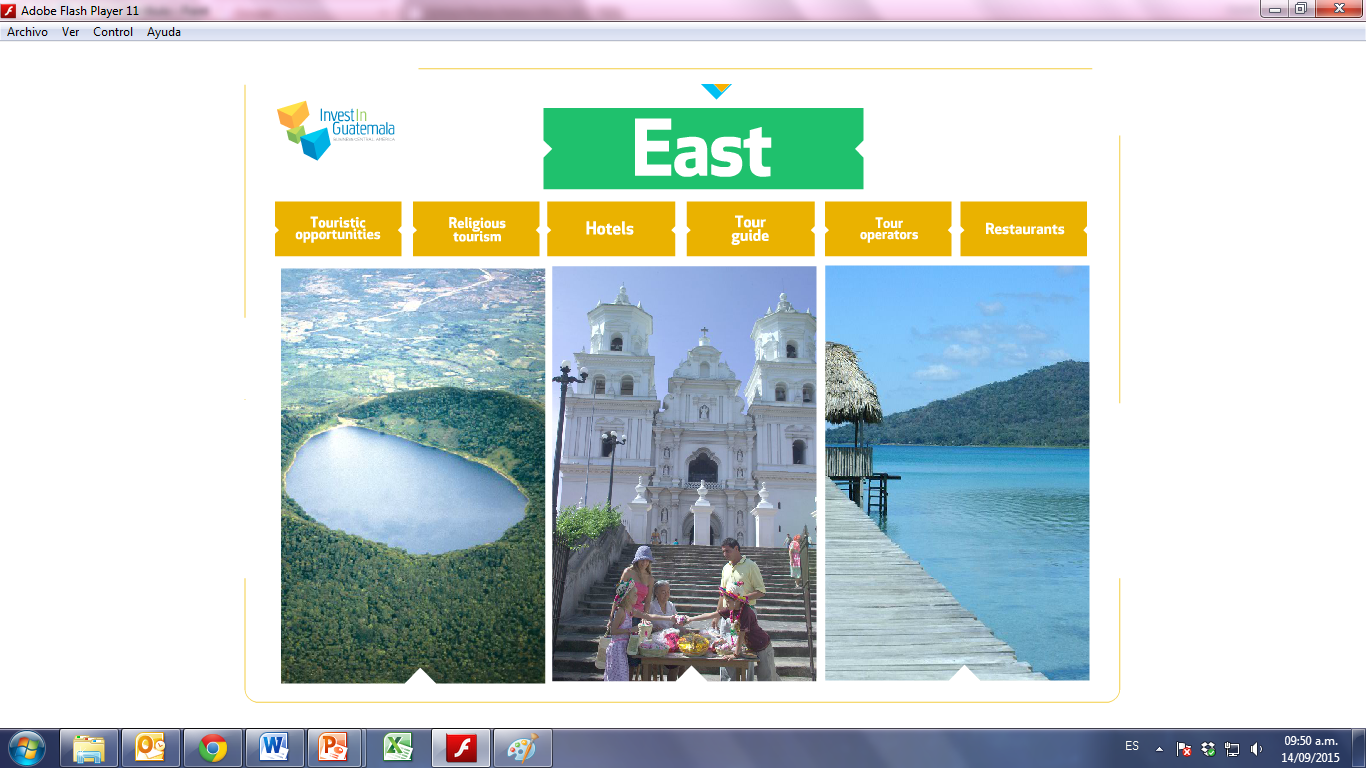 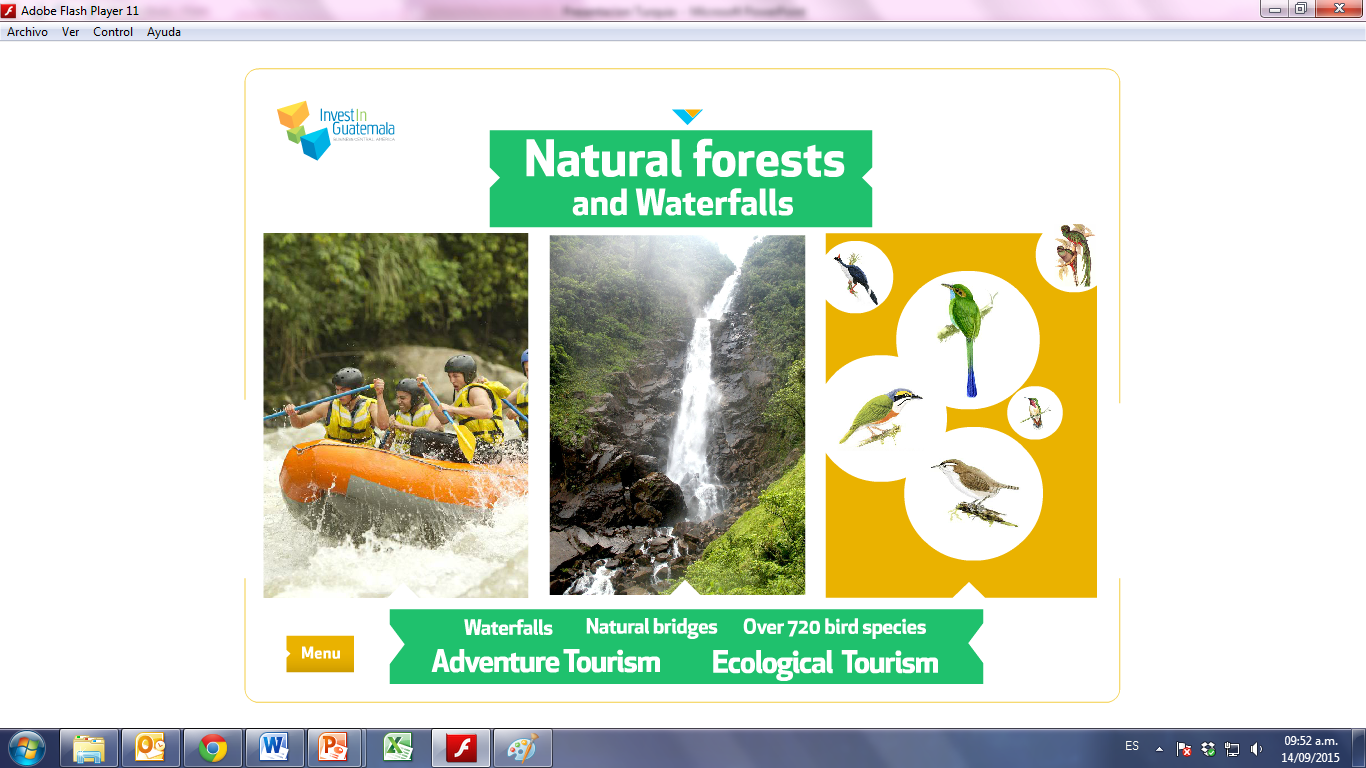 [Speaker Notes: Over 720 species of birds]
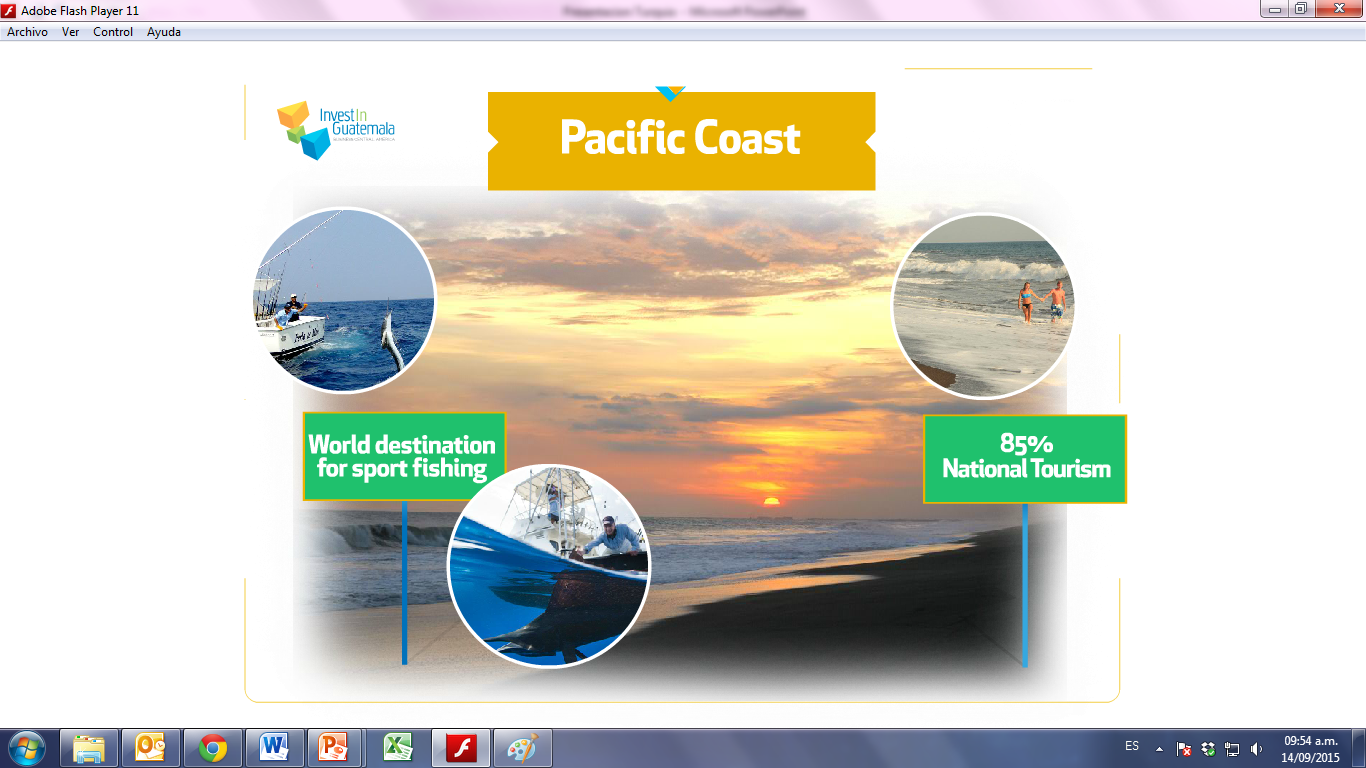 [Speaker Notes: The Guatemalan Pacific is characterized by extensive black volcanic sand. 

Here visitors can participate in conservation of marine turtles and conduct tours to observe flora and fauna, especially migratory waterfowl, in the mangroves.]
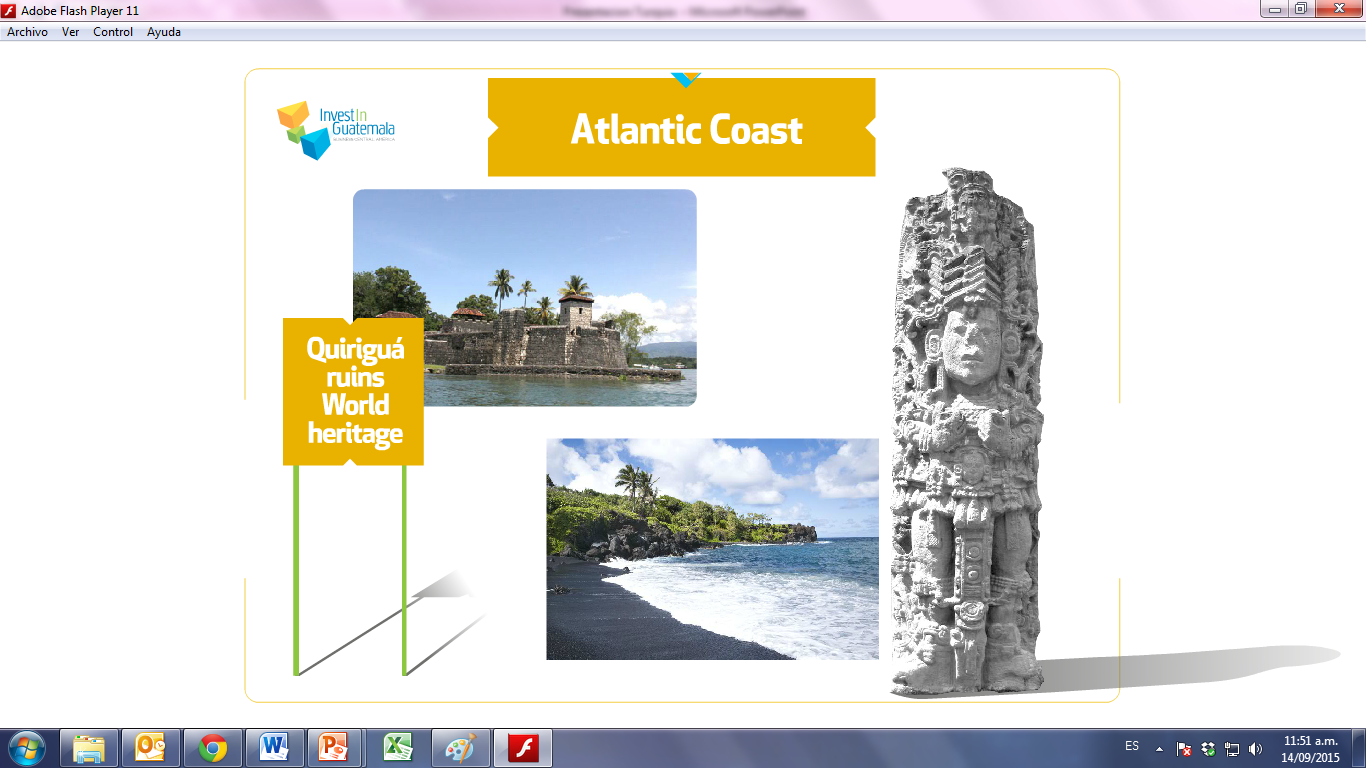 Acces by land, air and sea broad
opportunities for touristic projects
This is one of the major Ports of arrival of cruise ships in the country
[Speaker Notes: The arrival of cruise ships to the country increased from 48 cruises in the 2011-2012 season to 72 cruises for the season and 74 in 2013-2014]
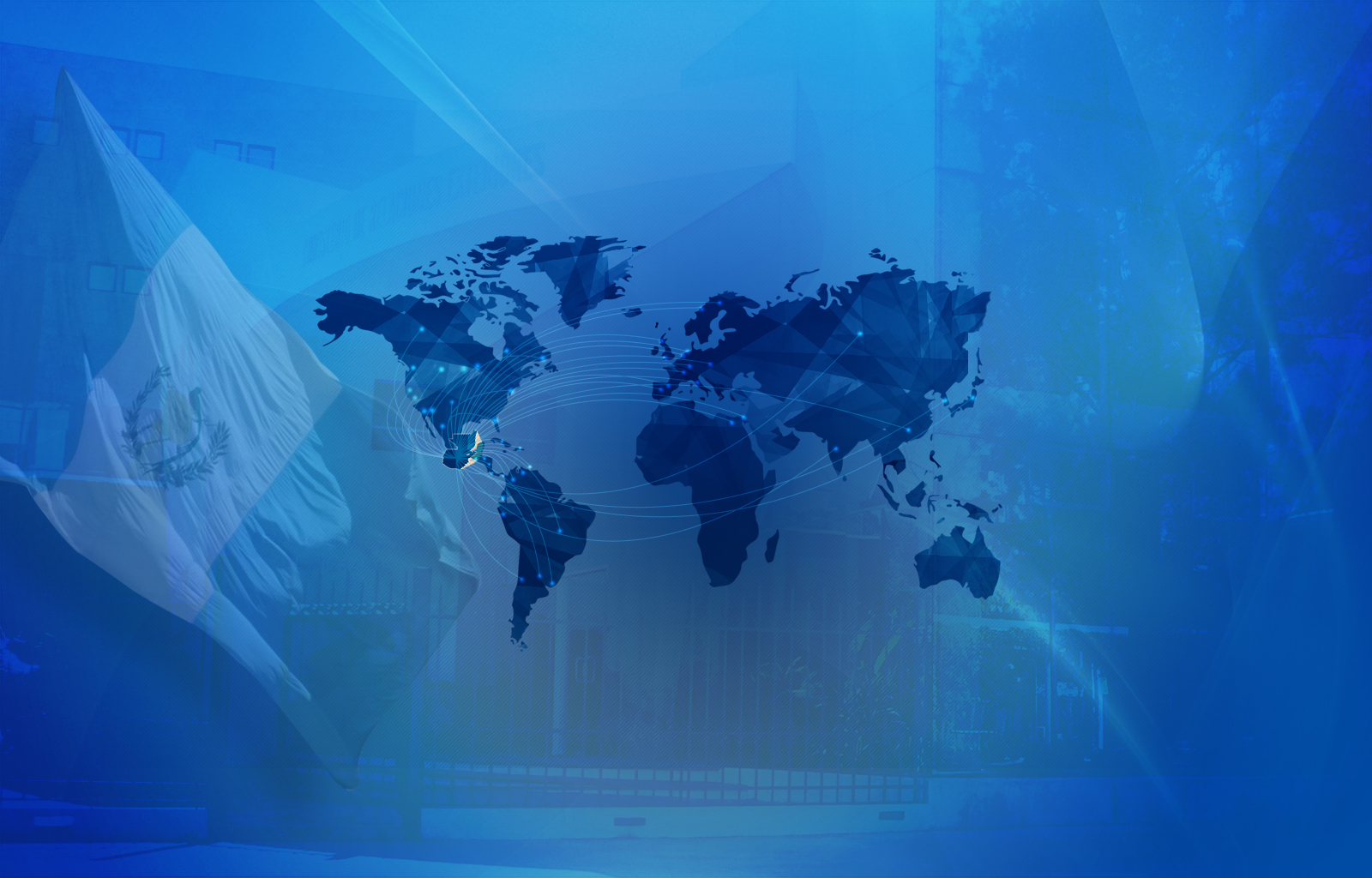 Contact Information
Department of Tourism / Ministry of Foreign Affairs
cbarrientos@minex.gob.gt
+(502) 2410-0000 ext. 4010

Guatemalan Chamber of Tourism
info@camtur.org
+(502) 2472-7356, 2472-7362, 24727363
http://www.camtur.org

COMITURS
ana.echeverria@agexport.org.gt
+ (502) 2422-3502
http://comiturs.com/
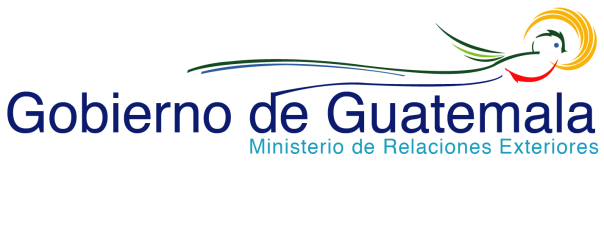 [Speaker Notes: Thank you for your attention,….]
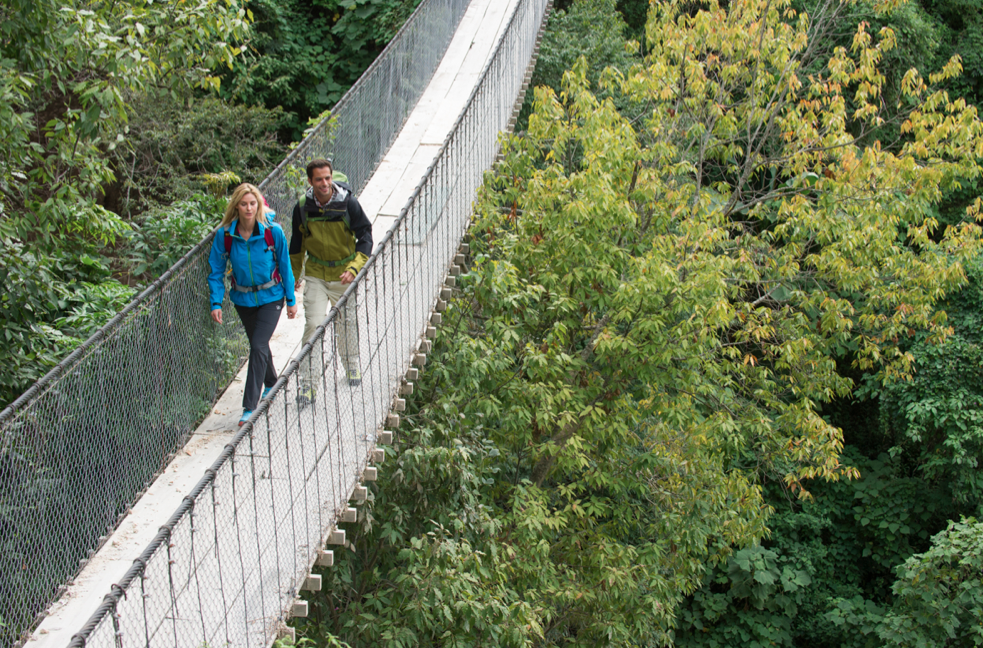 What are you waiting for?
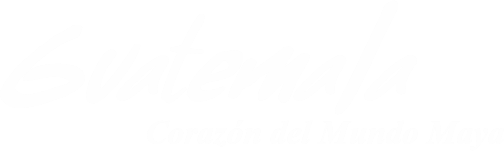 ww.visitguatemala.com
[Speaker Notes: Thank you for your attention,….]
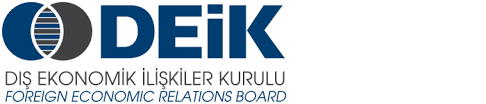 Thank you
Ambassador
Rodrigo Vielmann
Viceminister of Foreign Affairs
Guatemala

vielmann@minex.gob.gt
vielmann@gmail.com
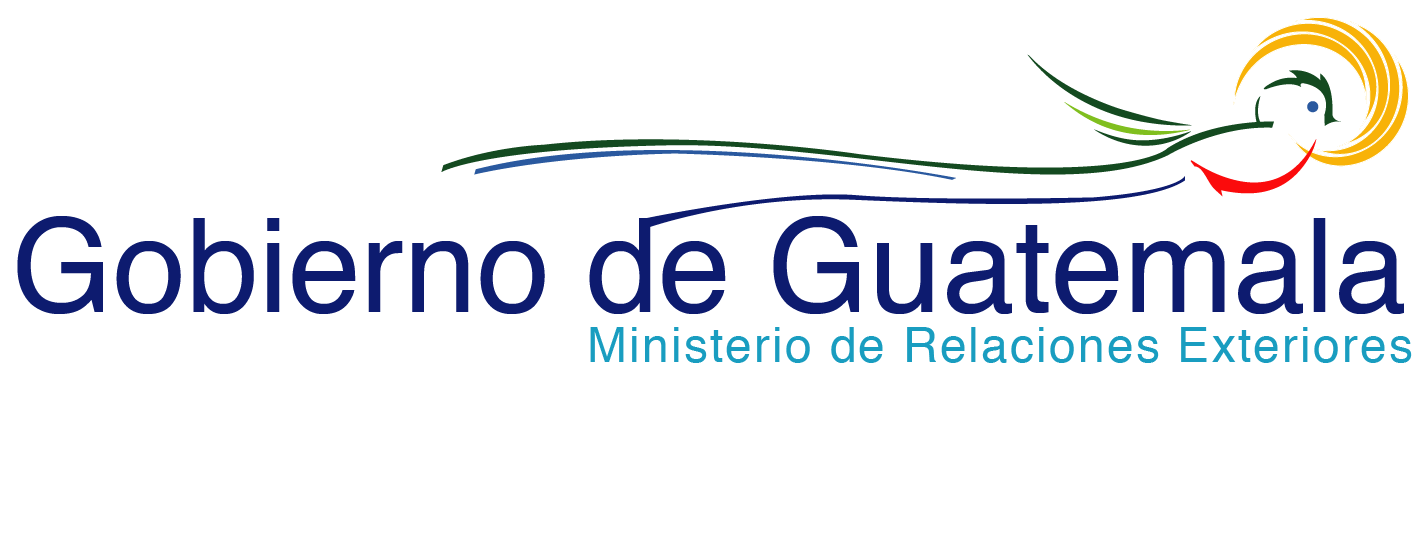